Chapter 11: Elasticity and Periodic Motion
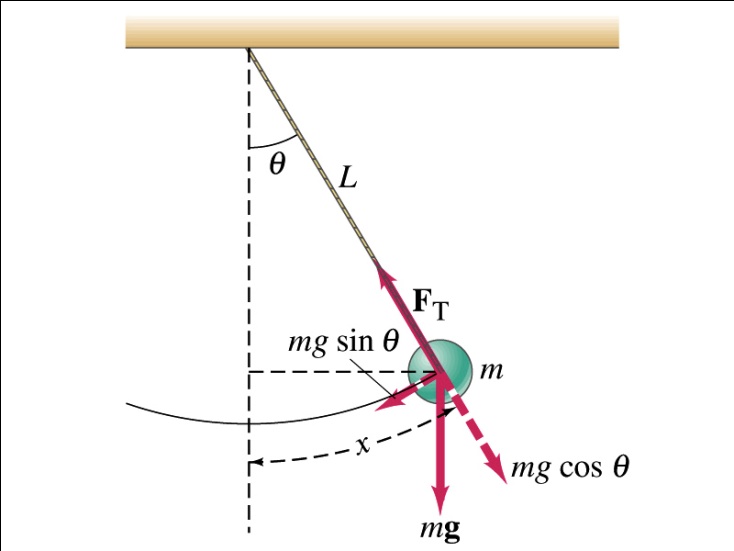 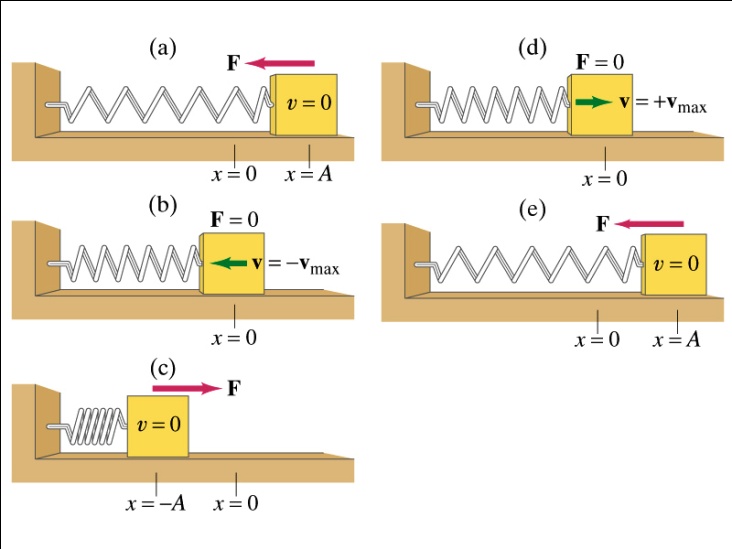 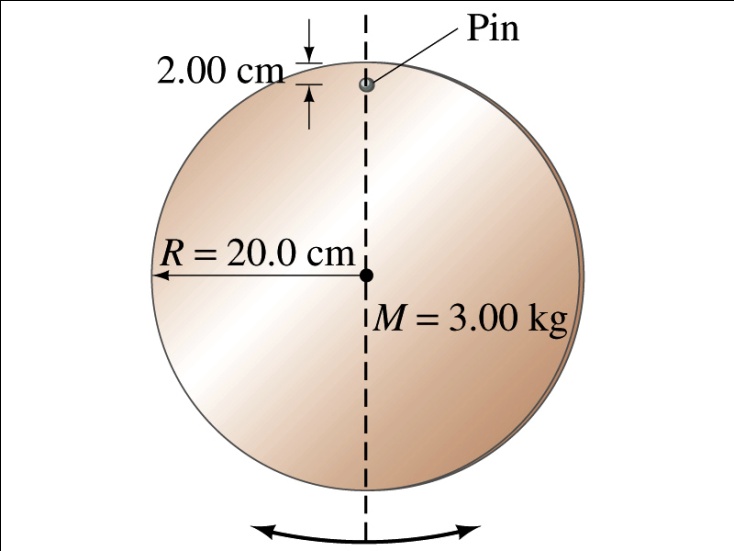 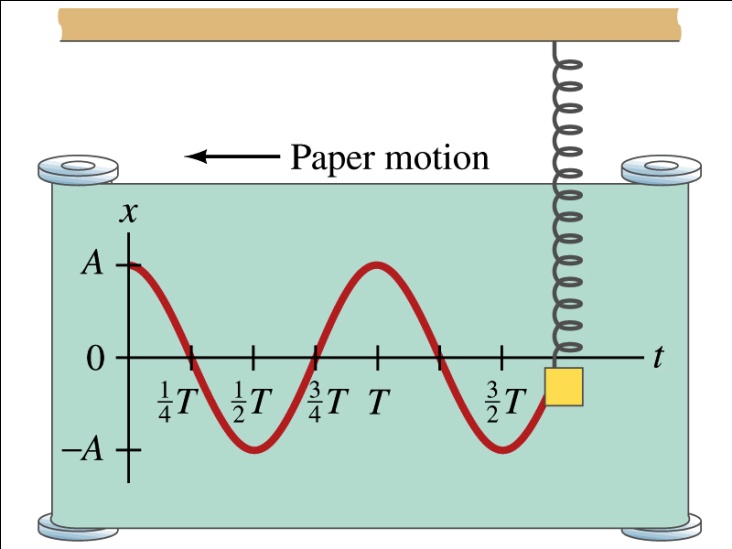 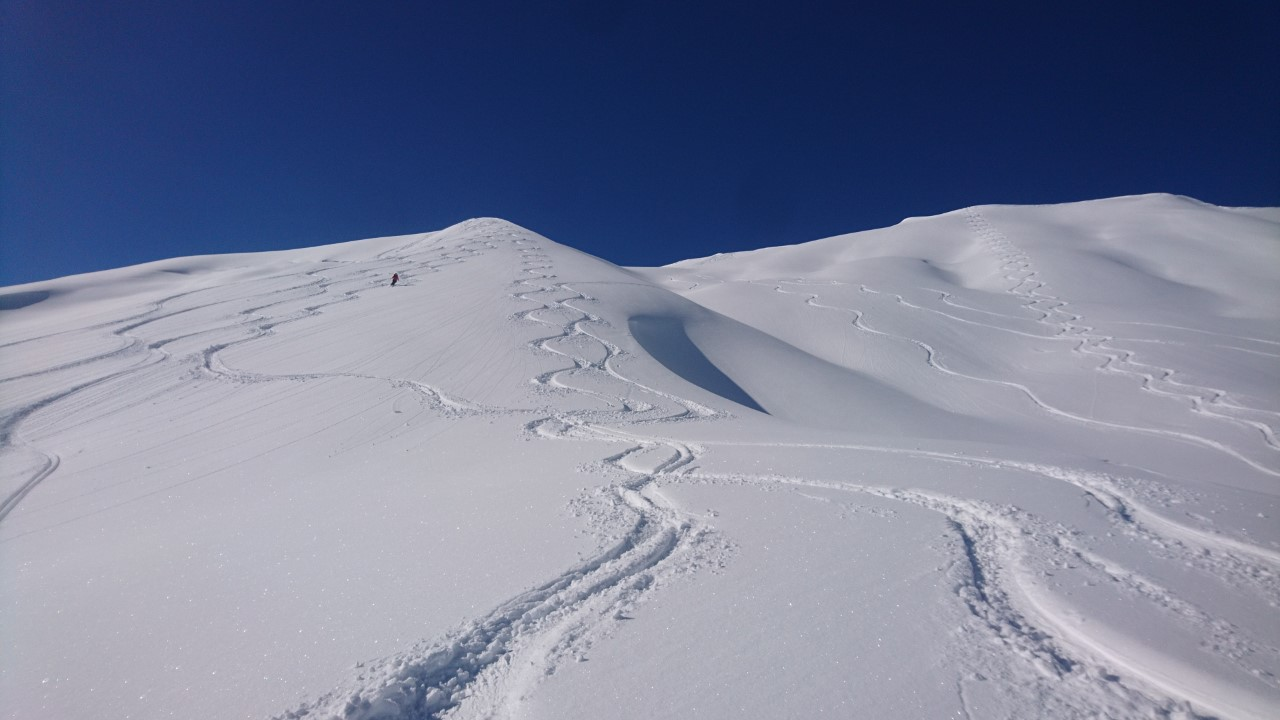 Skiing with Harmonic motion in the German Alps
Chapter 11	Elasticity and Periodic Motion
● To understand stress, strain, and elastic deformation.
● To understand elasticity and plasticity.
● To understand simple harmonic motion (SHM).
● To solve equations of simple harmonic motion.
● To understand the pendulum as a an example of SHM.
Hooke’s  Law
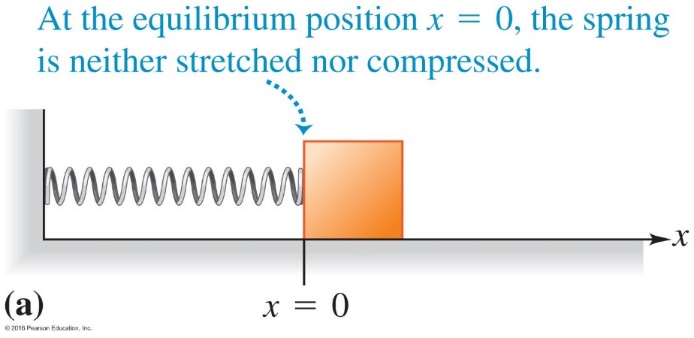 equilibrium at x = 0
5.4	Elastic Force
	Spring, Spring Restoring Force, and Hooke’s Law
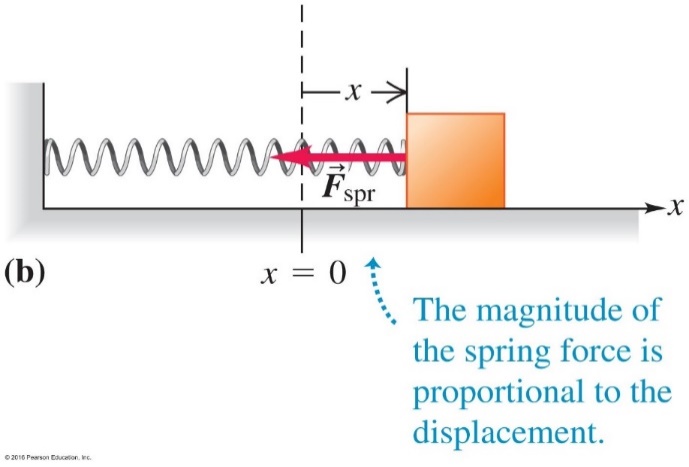 Direction of force with stretching
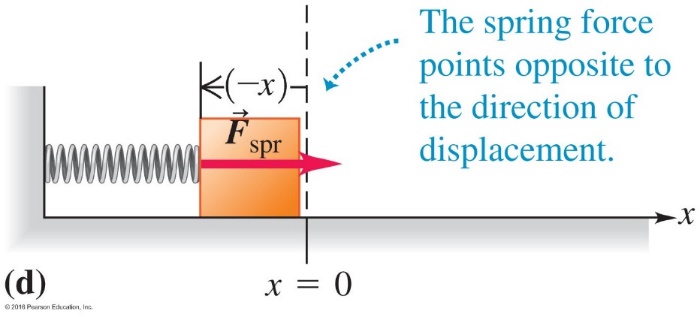 Direction of     
force with
compression
(c)
We did this for springs in chapter 5, now for general objects
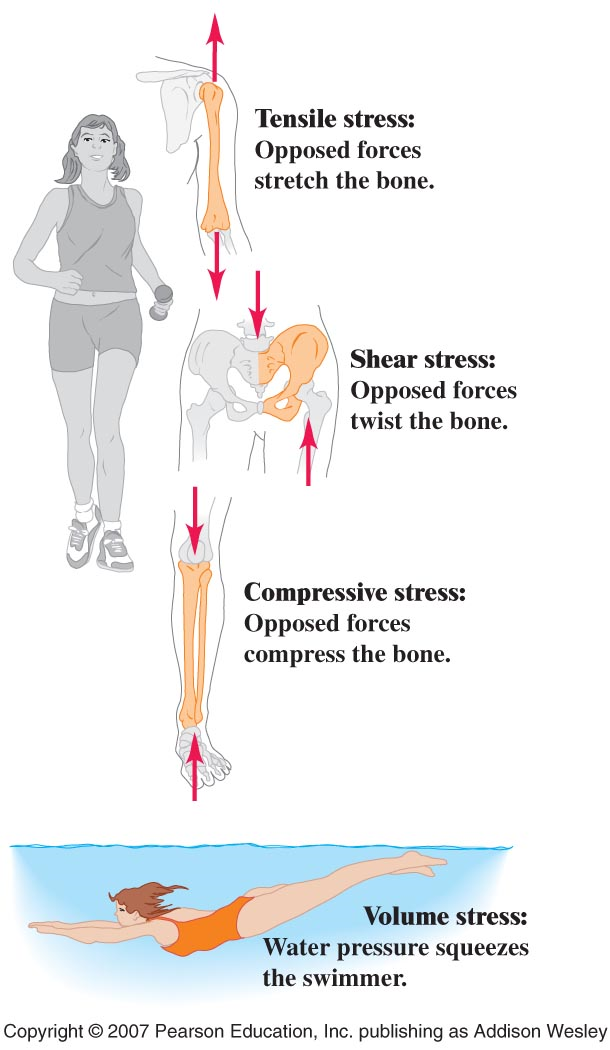 Stress and strain
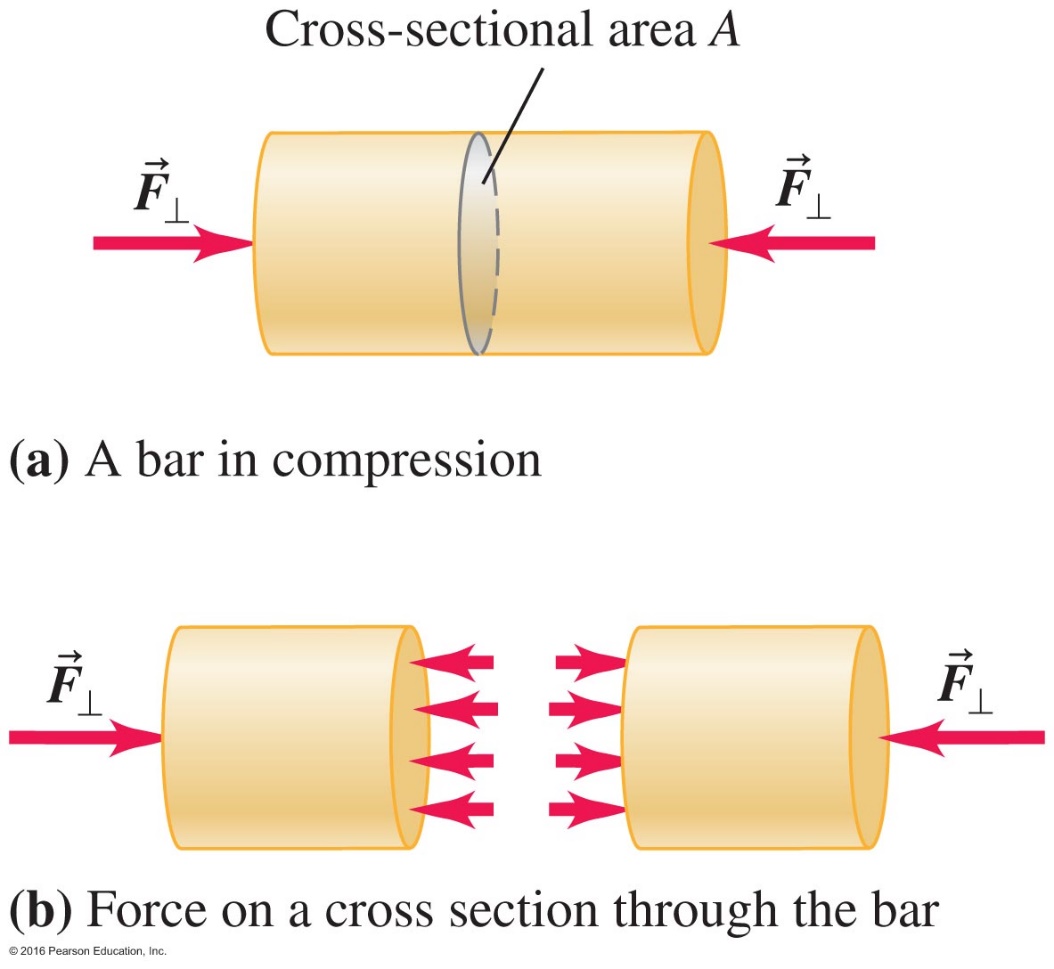 11.1	Stress, Strain, and Elastic Deformation
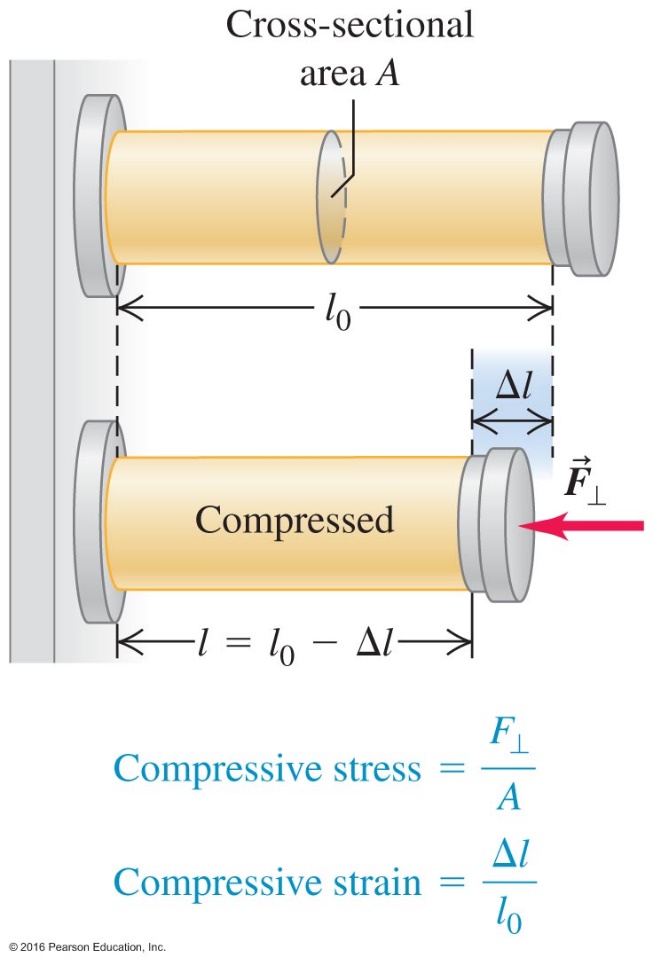 Tensile and Compressive Stress and Strain
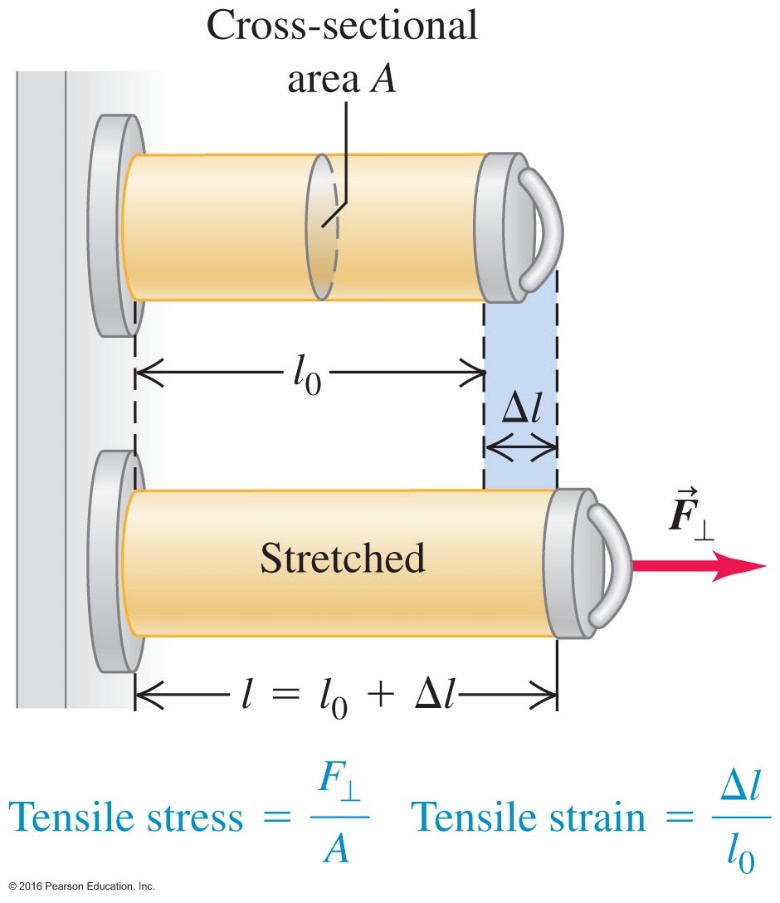 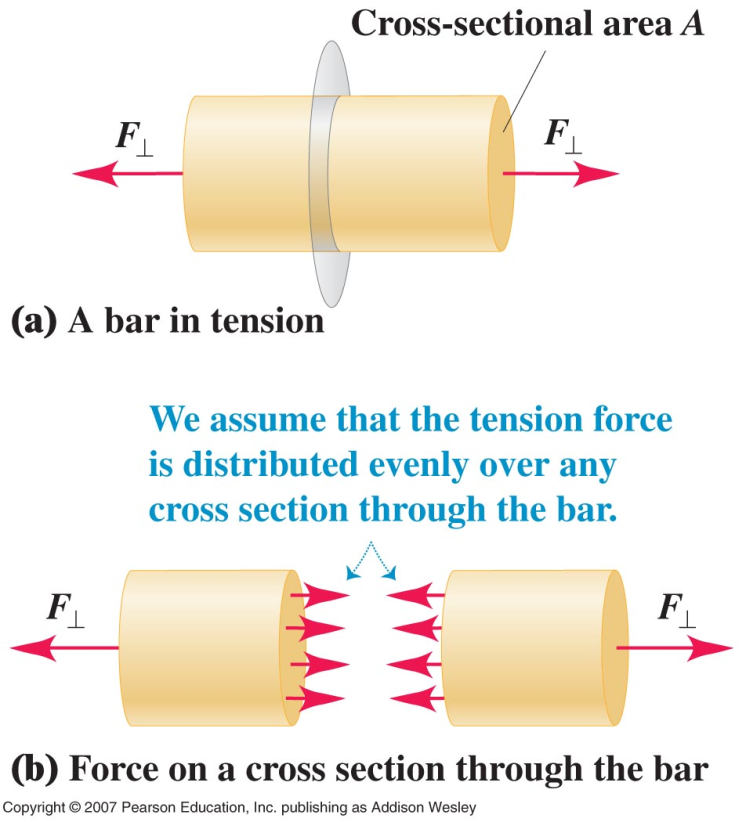 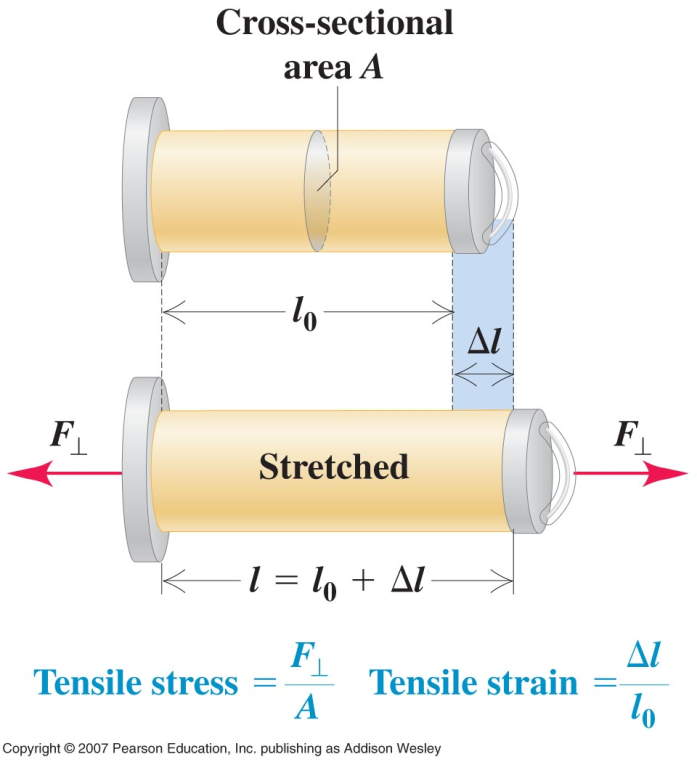 Compressive stress  unit: pa=pascal=newton/m^2
Strain   unit: dimensionless
The Reaction to Stress Is Strain – Figure 11.4
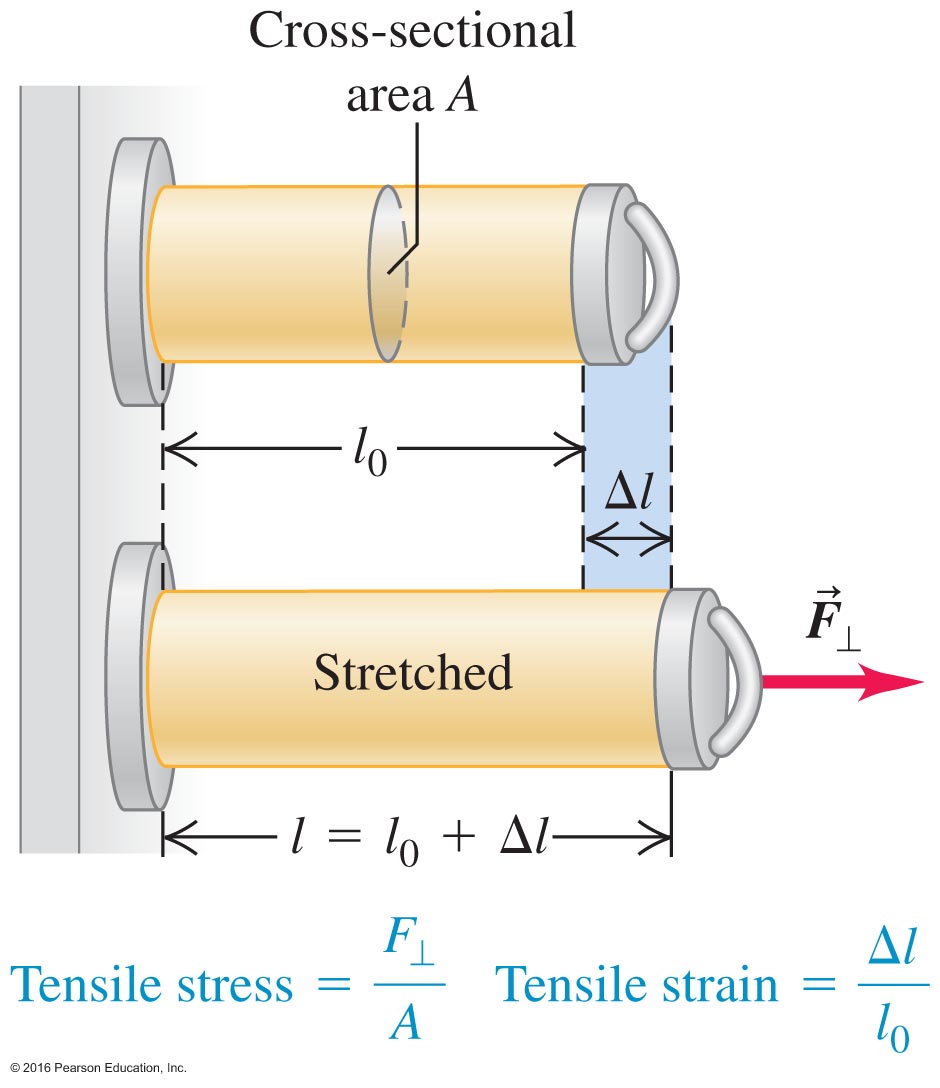 If we return to the steel cable example, we could ask ourselves, "How much will the steel stretch under a load?"
Strain, then, is   l/l0, the unitless change in length divided by the original length.
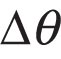 © 2016 Pearson Education, Inc.
Clicker question
Q11.5
length L
F
F
Two rods are made of the same kind of steel and have the same diameter. A force of magnitude F is applied to each end of each rod. Compared to the rod of length L, the rod of length 2L has
length 2L
F
F
A. more stress and more strain.
B. the same stress and more strain.
C. the same stress and less strain.
D. less stress and less strain.
E. the same stress and the same strain.
[Speaker Notes: Answer: E]
Q11.6
Clicker question
length L
F
F
Two rods are made of the same kind of steel. The longer rod has a greater diameter. A force of magnitude F is applied to each end of each rod. Compared to the rod of length L, the rod of length 2L has
length 2L
F
F
A. more stress and more strain.
B. the same stress and more strain.
C. the same stress and less strain.
D. less stress and less strain.
E. the same stress and the same strain.
[Speaker Notes: Answer: D]
Example 11.1
A stretching elevator cable
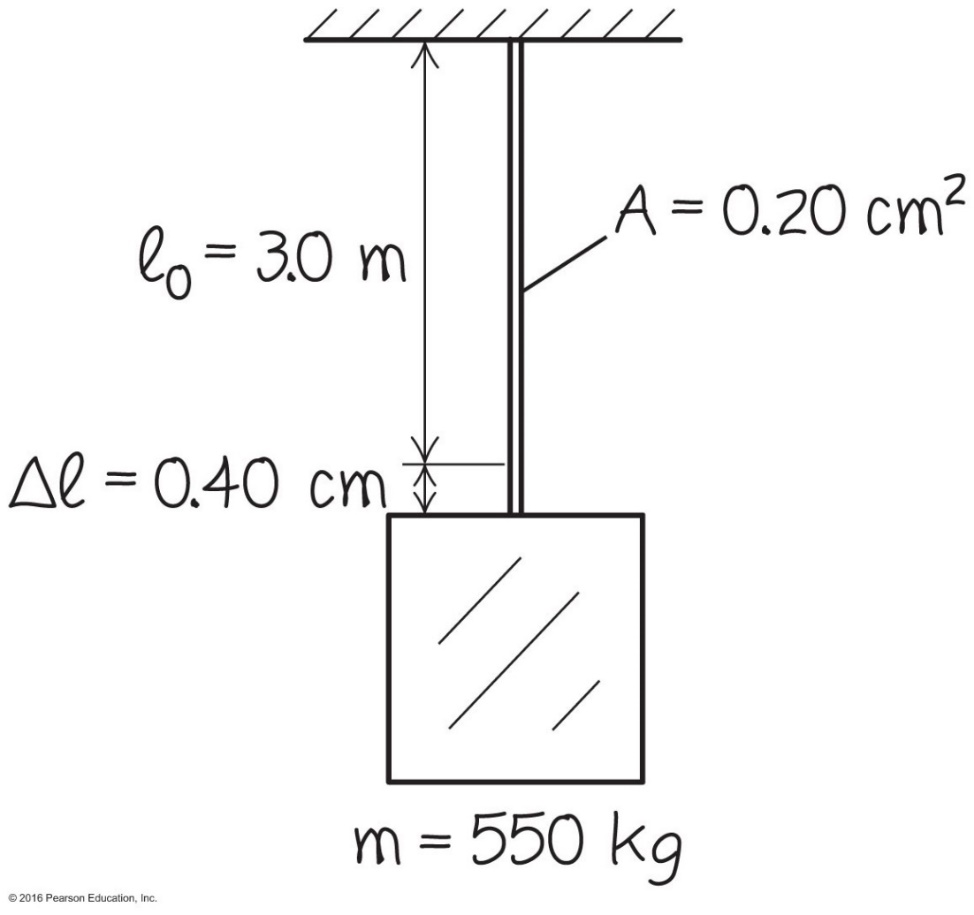 Note:   strain is dimensionless
Elasticity and Plasticity
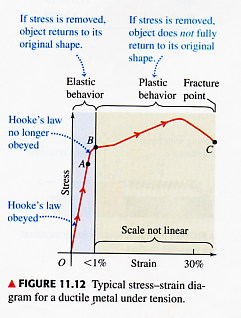 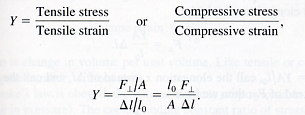 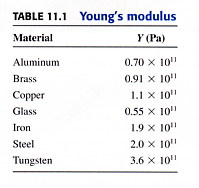 F x  =kx      Hook’s law
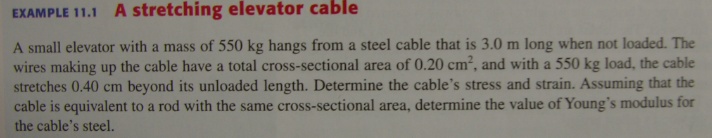 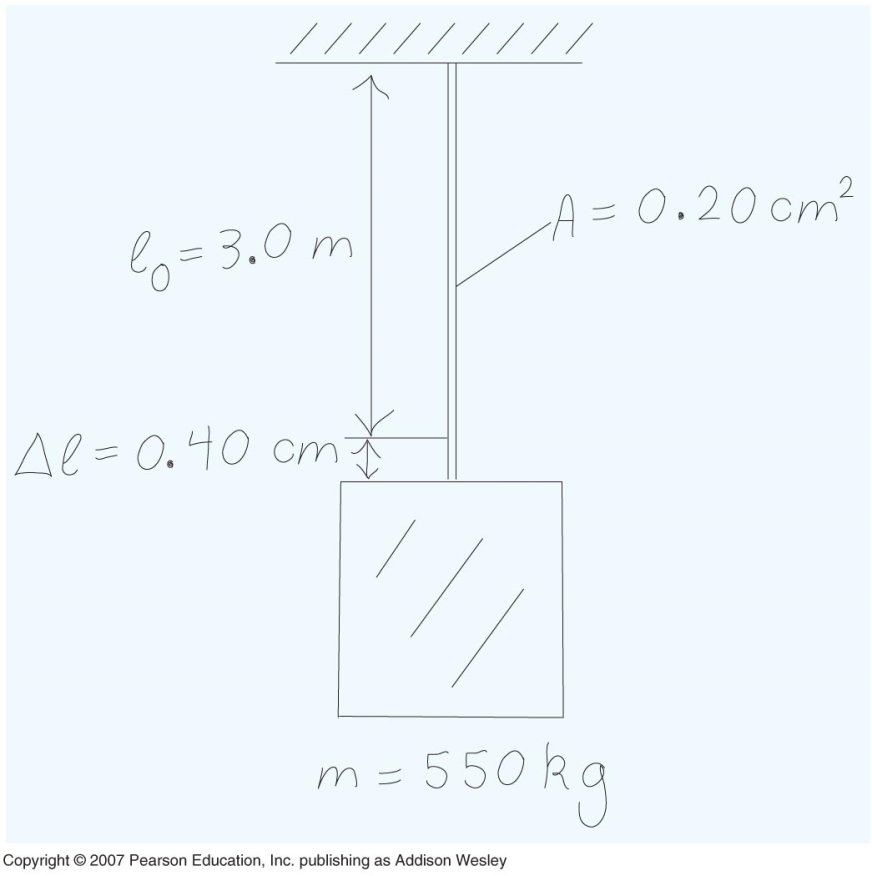 1 Pa = 1N/m 2
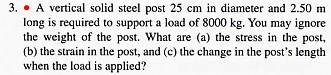 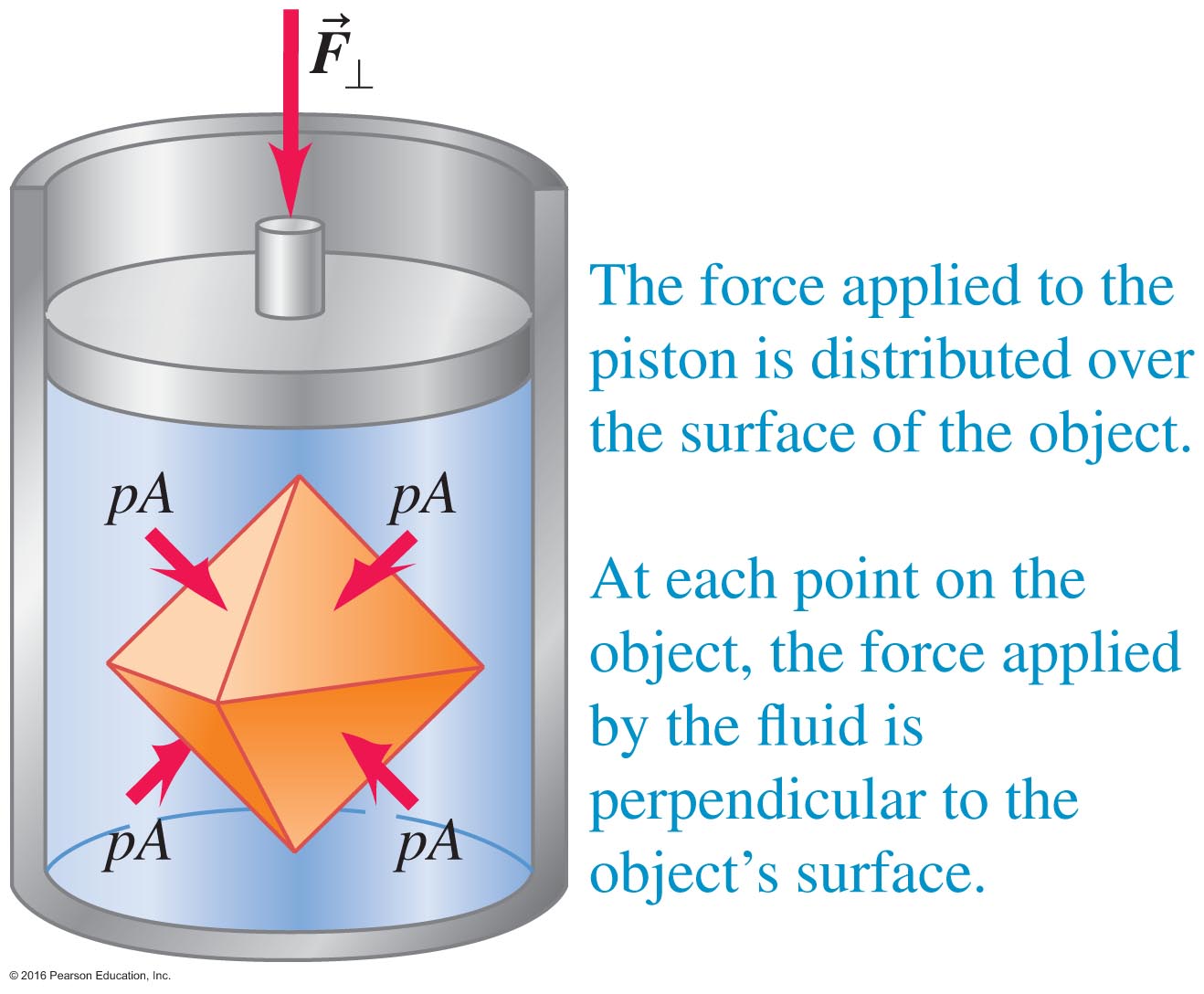 Volume Stress and Strain
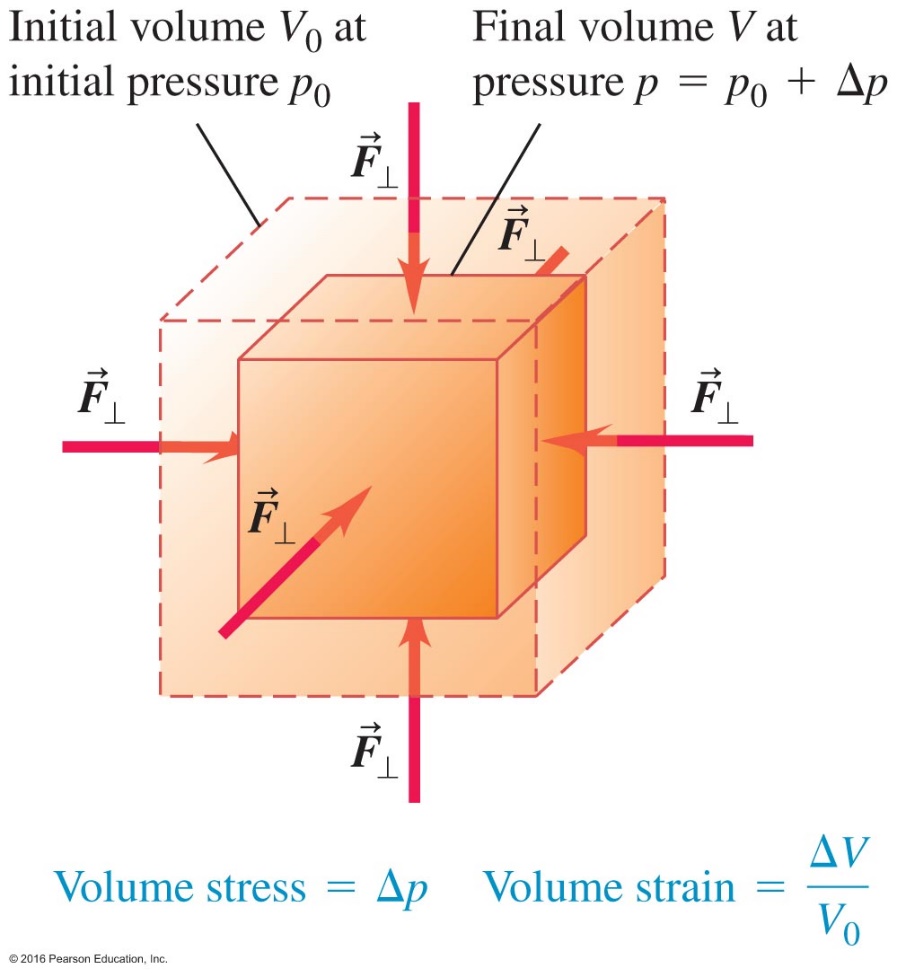 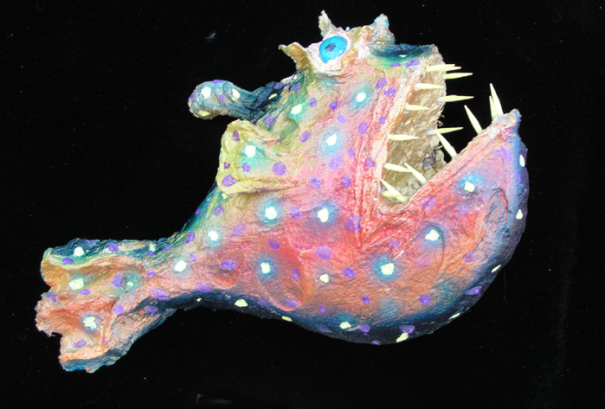 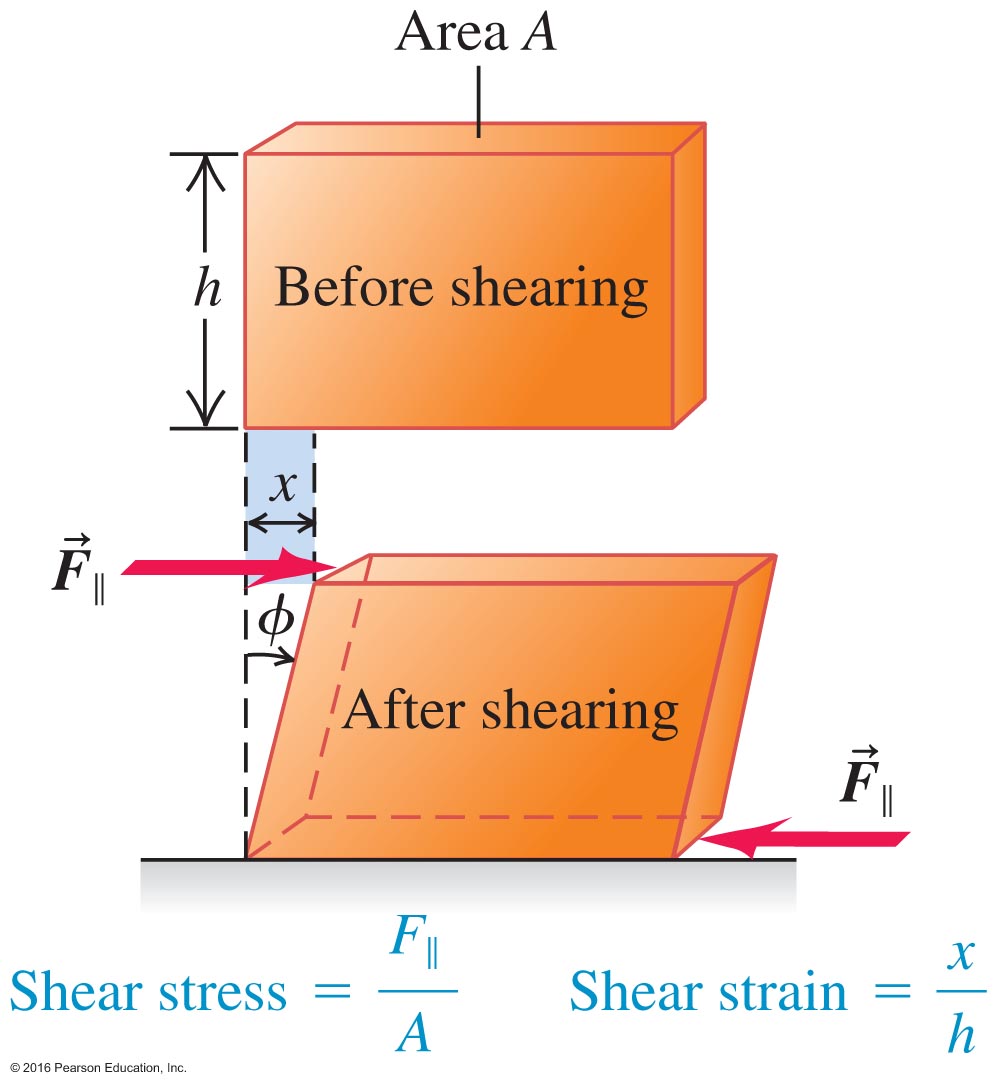 Shear Stress and Strain
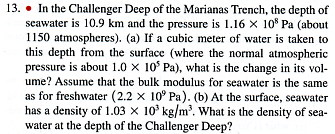 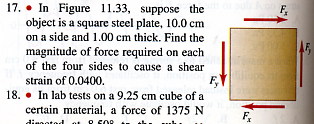 (Shear modulus for steel 0.84 ·10^11Pa)
N
or (Pa)
(No dimension)
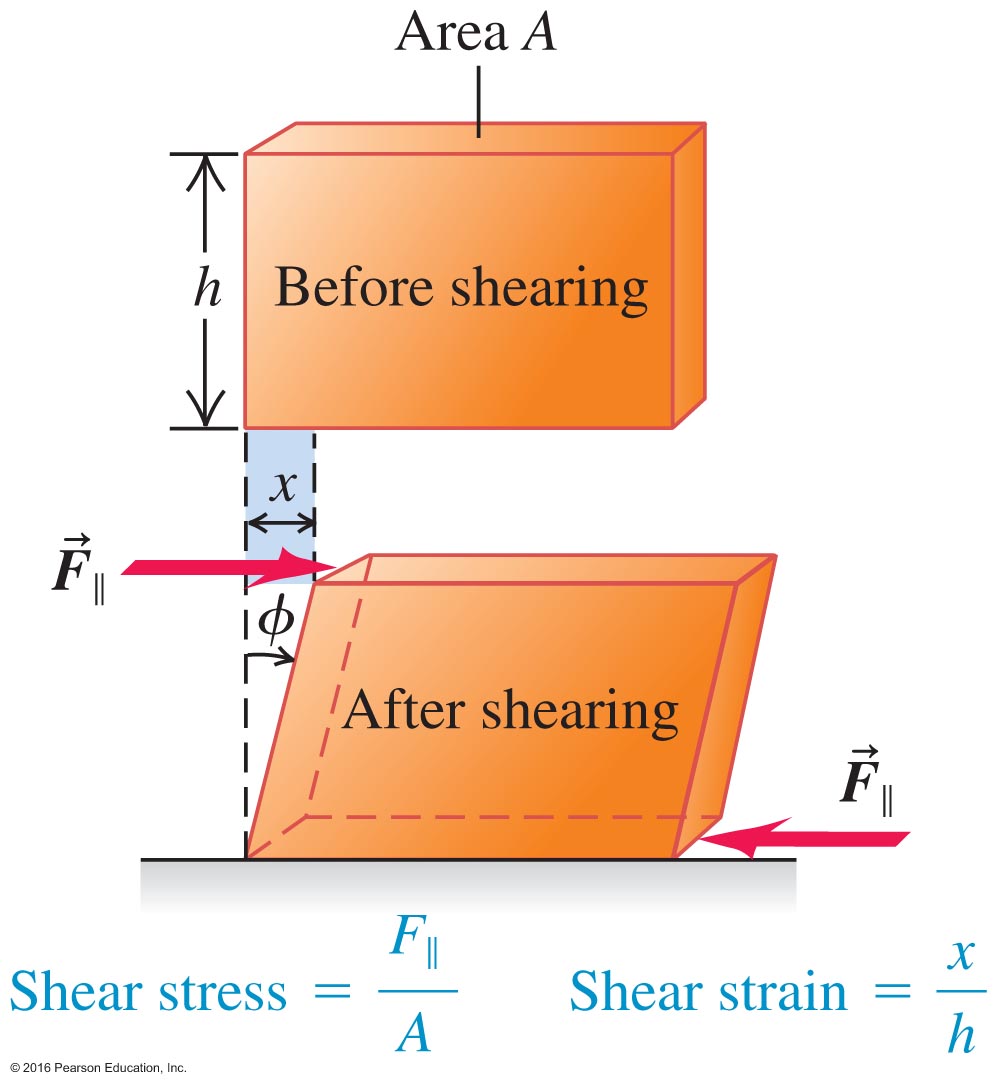 Shear Stress and Strain
Simple harmonic motion  SMH
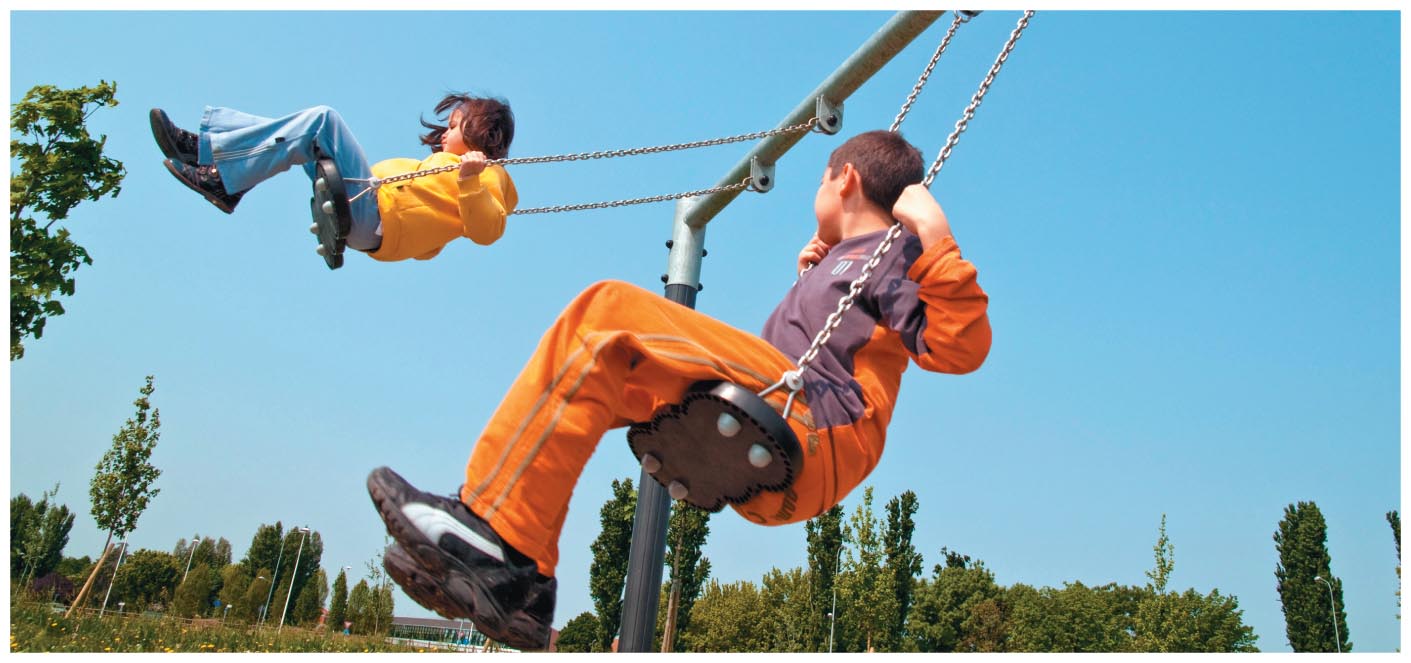 © 2016 Pearson Education, Inc.
[Speaker Notes: Chapter 11 Opener]
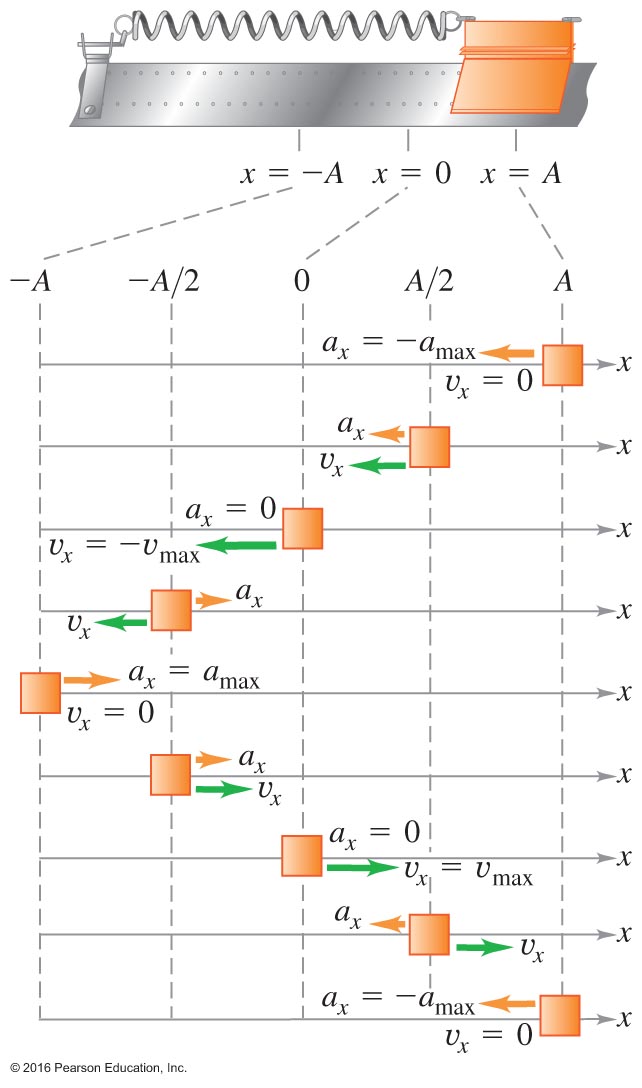 11.2	Periodic Motion
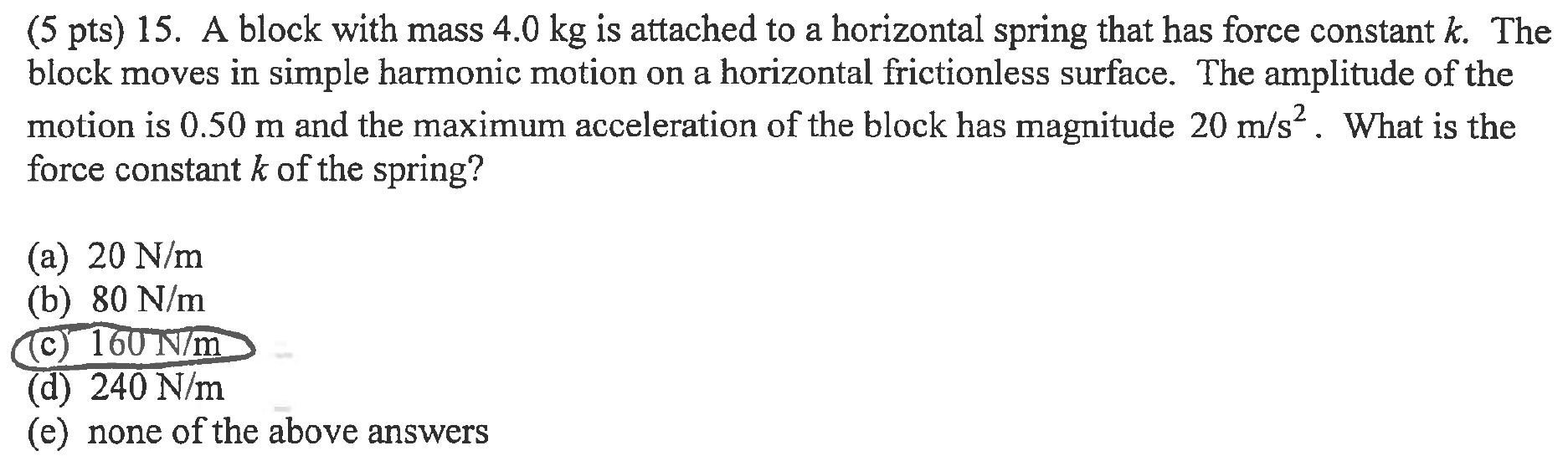 k=  a m/ A =( 20 m/s 2 ) 4 kg/0.5 m
Circle of Reference
Simple harmonic motion is the  projection of uniform circular motion on a diameter.	

Consider a ball on a circular track on the table and looking at it from the side
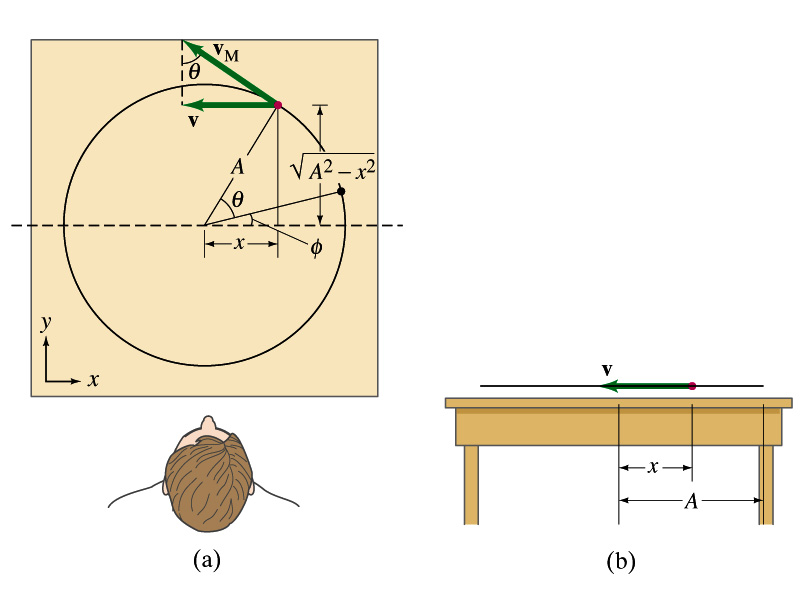 Circle of Reference
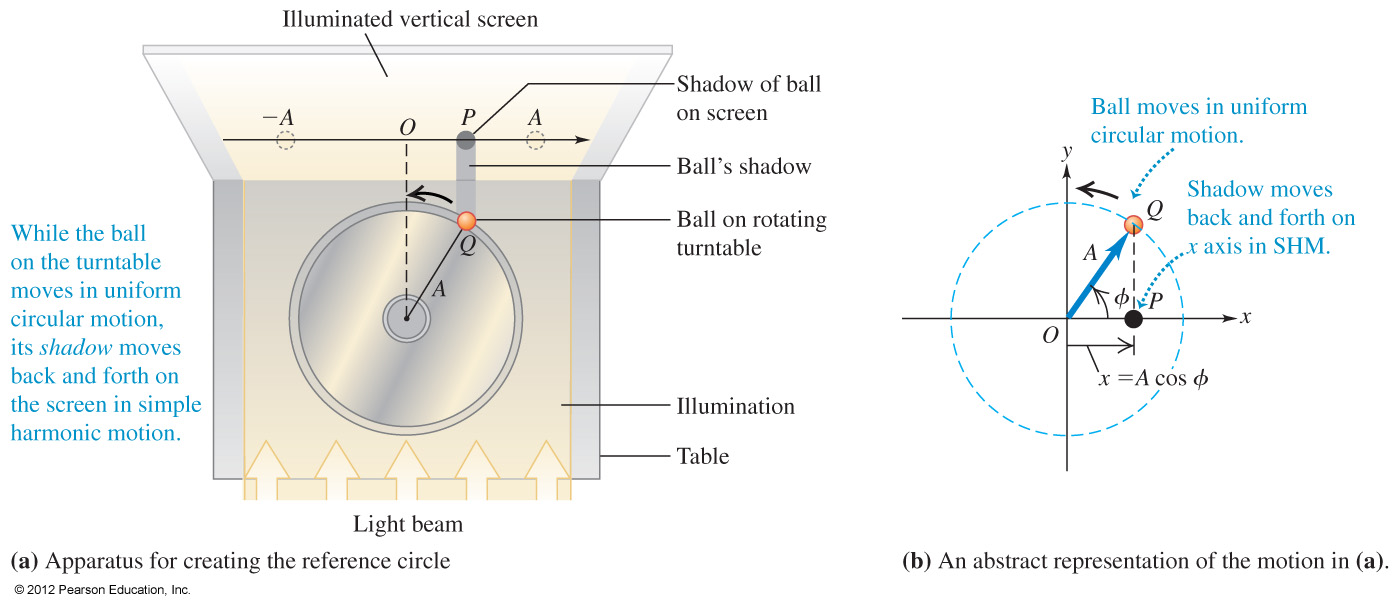 Circle of Reference: Consider a small object undergoing a uniform circular motion as shown in the sketch. The x-component of the position of the object obeys SHM exactly. Therefore, the expressions describing the x-component of its positon can be used to describe SHM.
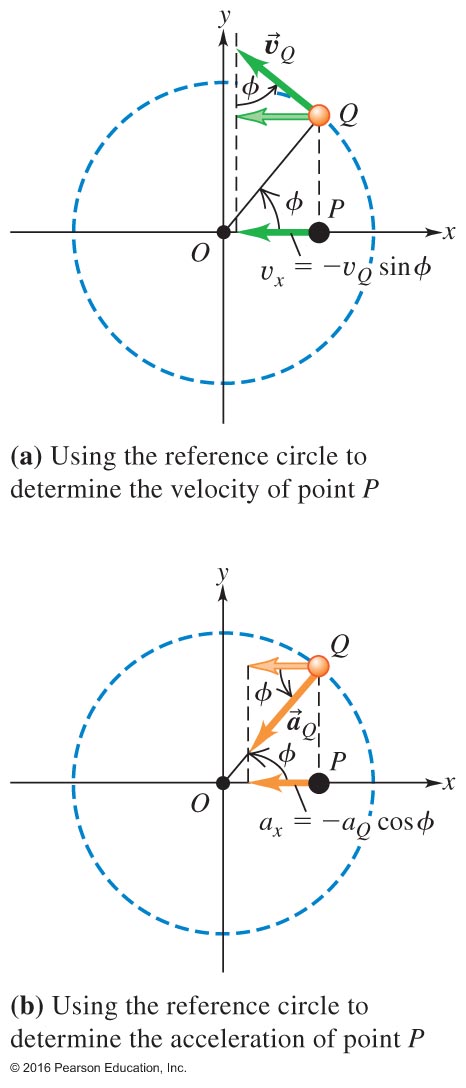 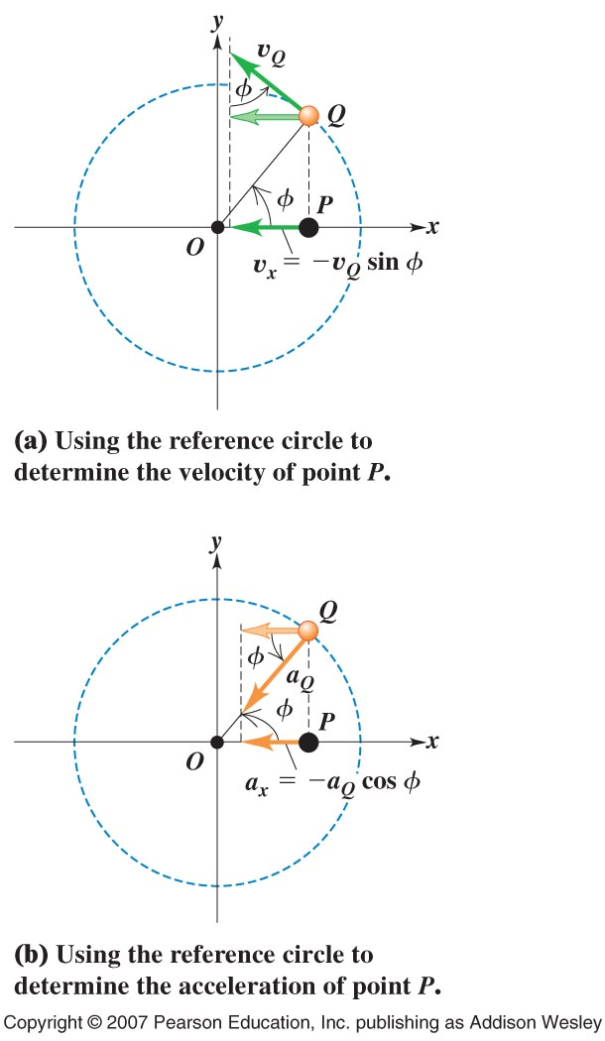 Use Hooke’s law
Simple harmonic motion
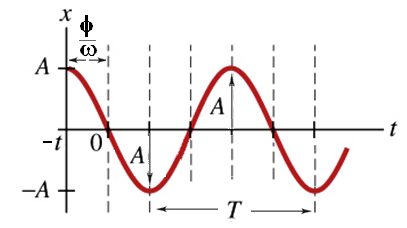 Position, Velocity, and Acceleration
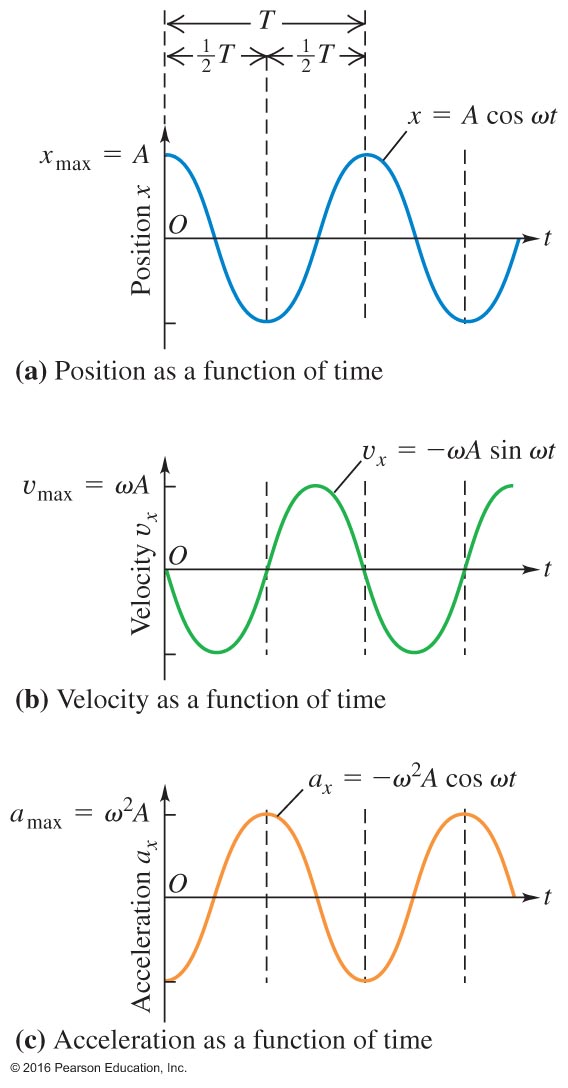 Graphs from a particle undergoing simple harmonic motion.
© 2016 Pearson Education, Inc.
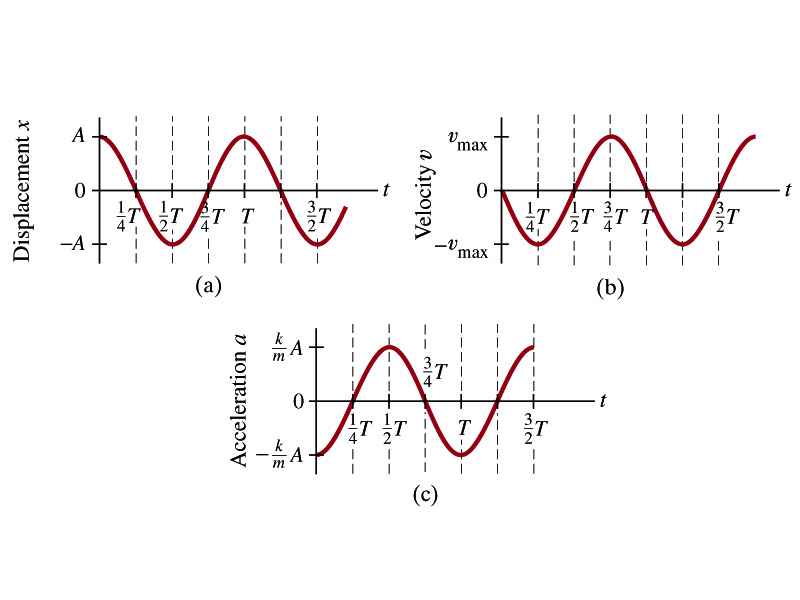 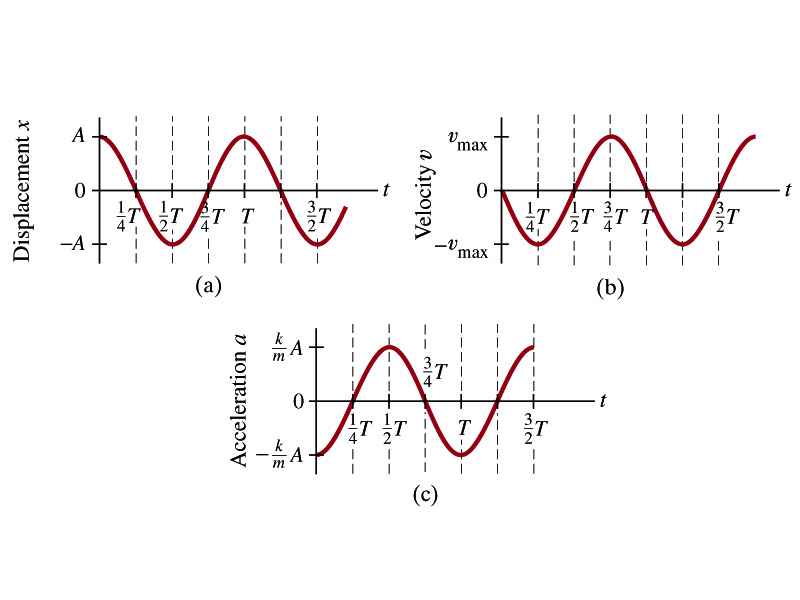 x = A Cos(t + )
v = -  A Sin(t + )
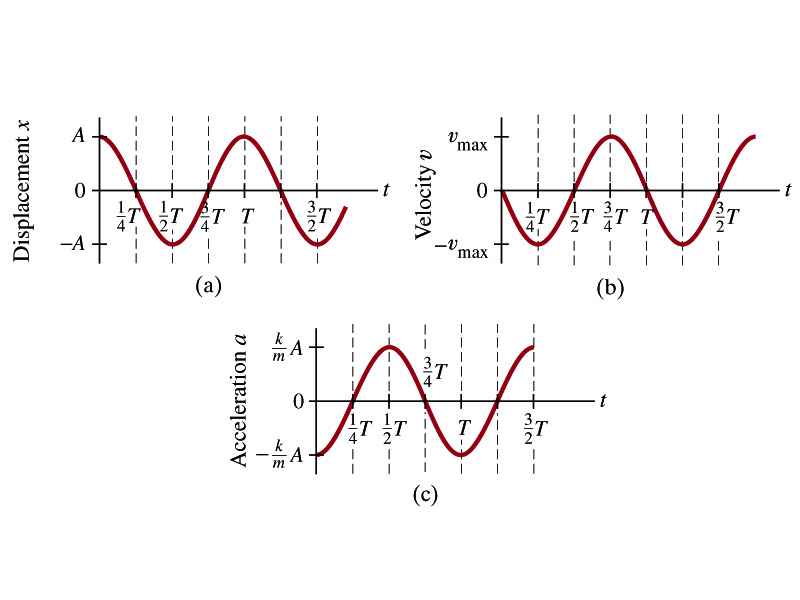 2
 =         = 2 f
T
-a=- 2 A Cos(t + )
Q14.2
Clicker question
This is an x-t graph for an object in simple harmonic motion. At which of the following times does the object have the most negative velocity vx?
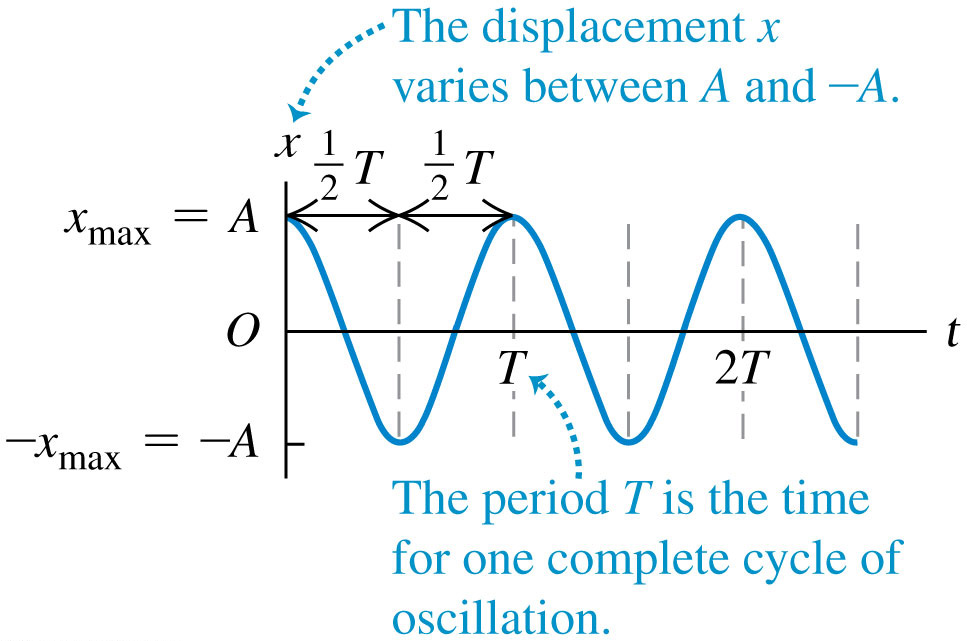 A. t = T/4
B. t = T/2
C. t = 3T/4
D. t = T
E. Two of the above are tied for most negative velocity.
[Speaker Notes: Answer: A]
Q14.3
Clicker question
This is an x-t graph for an object in simple harmonic motion. At which of the following times does the object have the most negative acceleration ax?
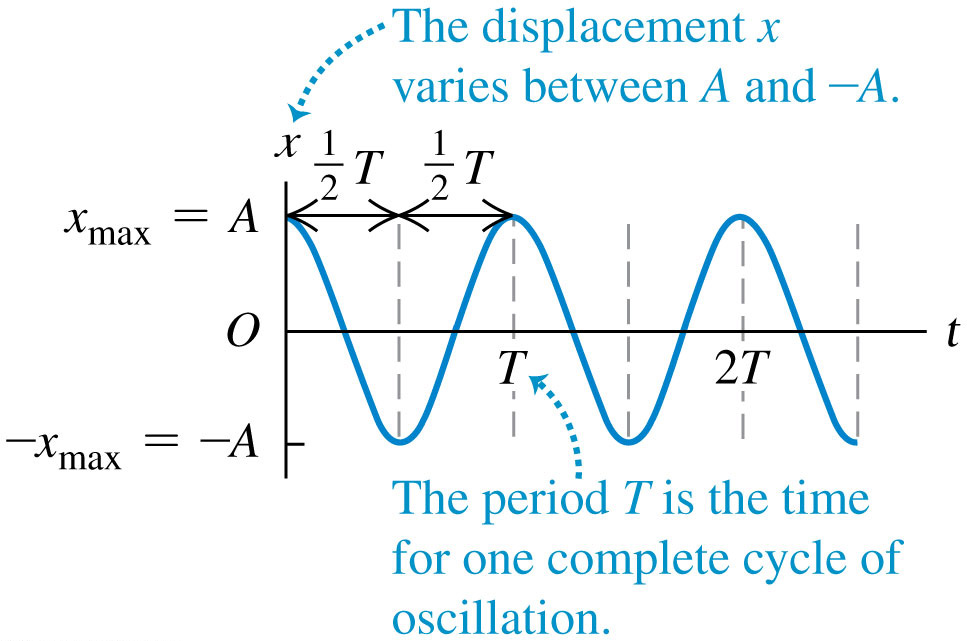 A. t = T/4
B. t = T/2
C. t = 3T/4
D. t = T
E. Two of the above are tied for most negative acceleration.
[Speaker Notes: Answer: D]
Example 11.5 on page 334, SHM on an air track
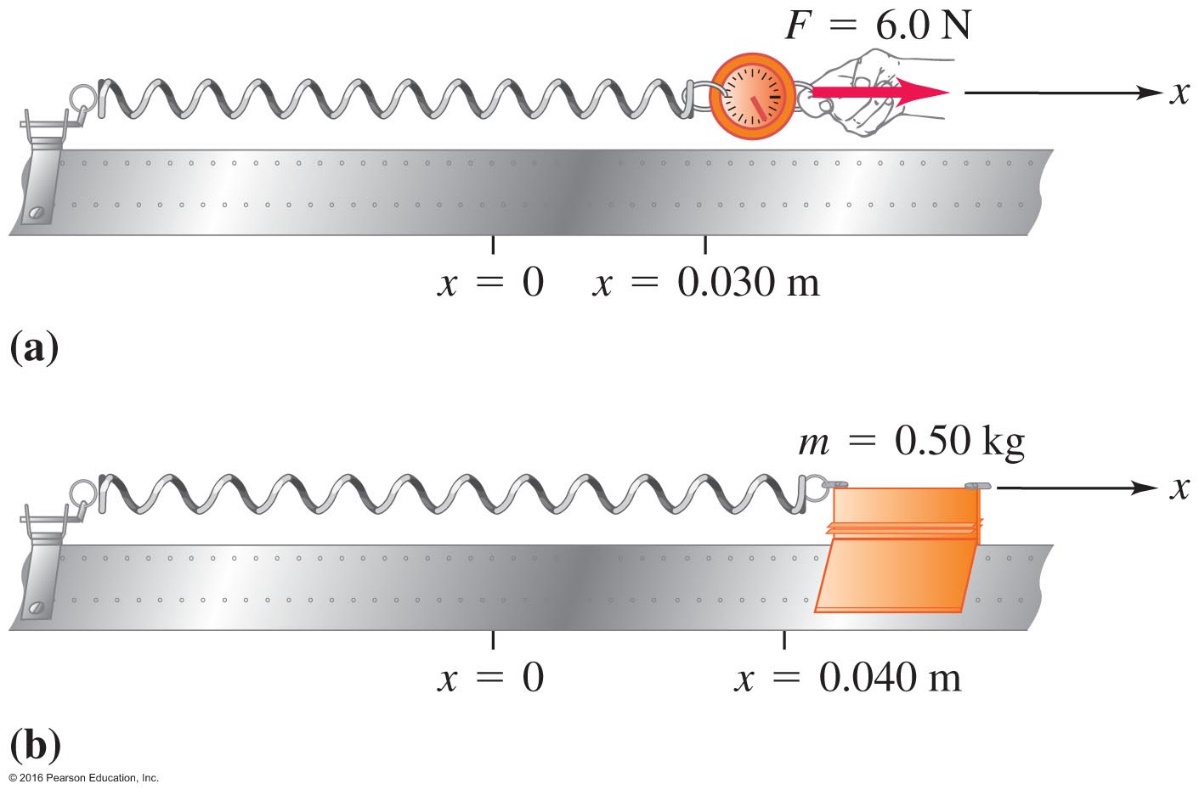 Given: m and A. Force constant k is give indirectly.

Find:	(a) force constant k
        	(b) the maximum & minimum velocities
	(c) the maximum & minimum accelerations
	(d) v & a at half way to x = 0
	(e) K, U, and E at half way to x = 0
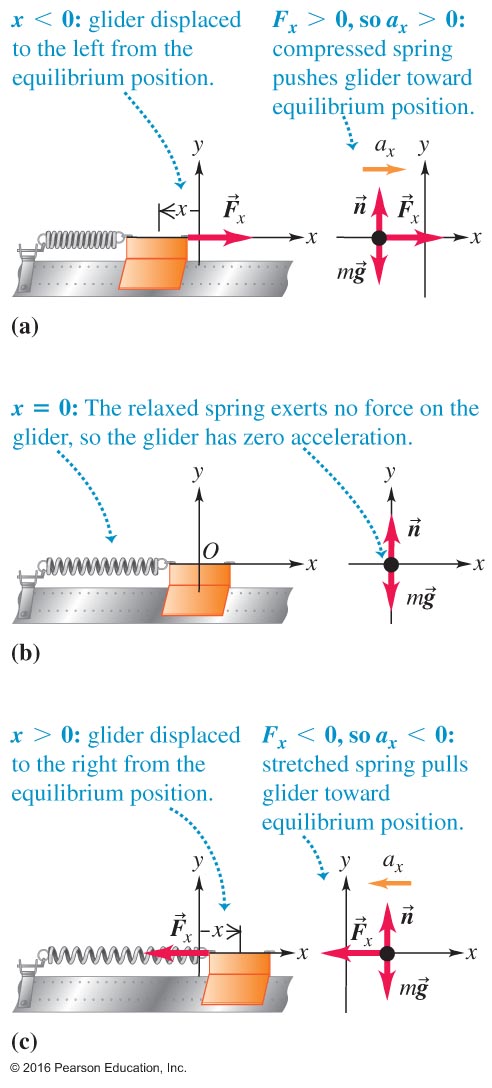 .
Elastic Situations Yield Simple Harmonic Motion
© 2016 Pearson Education, Inc.
A block with mass m is attached to a spring with force constant k = 315 N/m. The spring is stretch in positive x direction by the amount shown, and the block has an initial velocity in the negative x direction.
Find the amplitude of the block.
Find the maximum acceleration of the block.
Find the maximum force the spring exerts on the block.
-4 m/s
k
m = 2 kg
X = 0
0.2 m
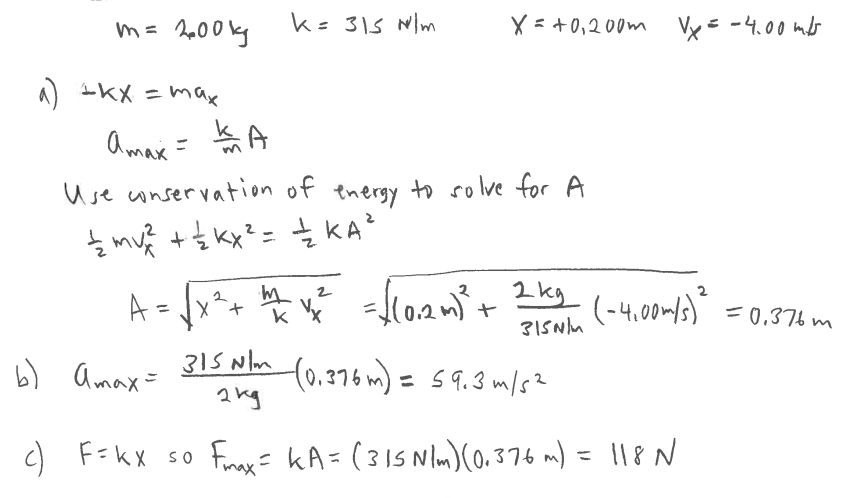 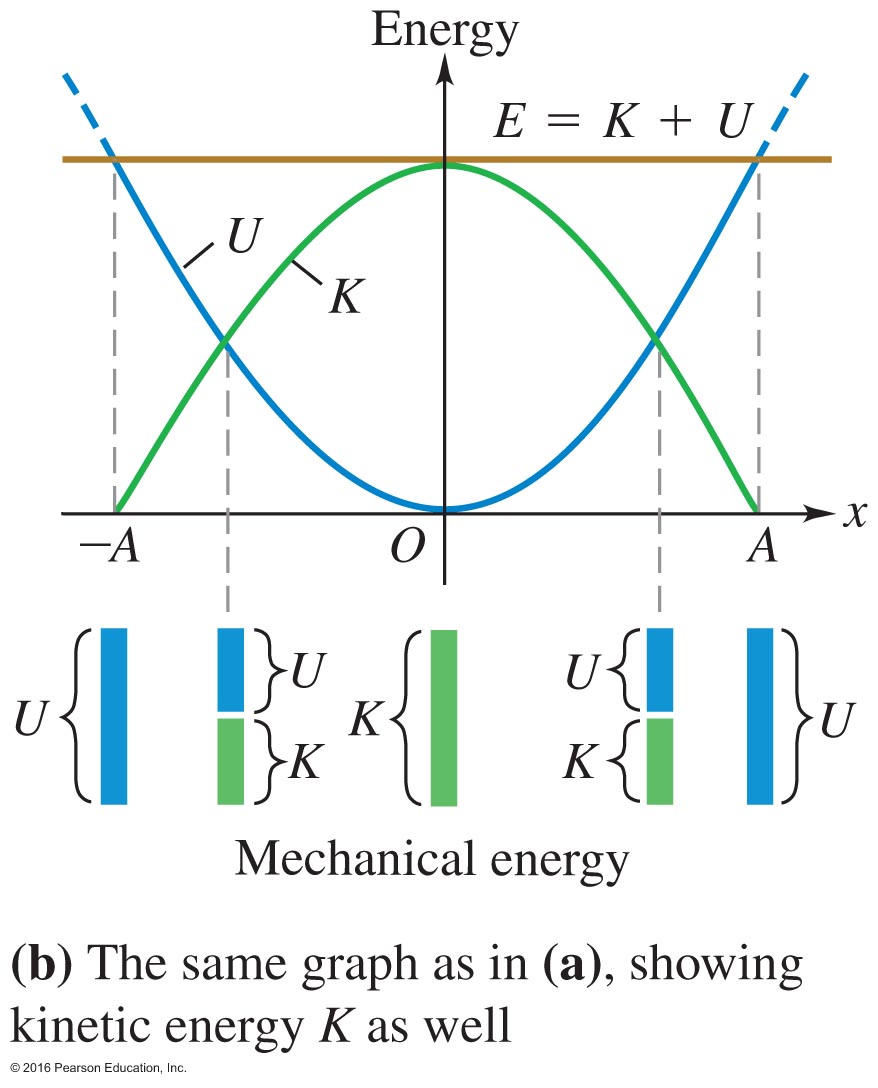 11.3	Energy in Simple Harmonic Motion
0.6 m
v = +2.2 m/s
The object to the left is following Simple Harmonic Motion. It starts at the position shown with the velocity and acceleration as given. How much further from its current point will the object move before it stop momentarily and then starts to move back to the left?
a = - 8.4 m/s2
X = 0
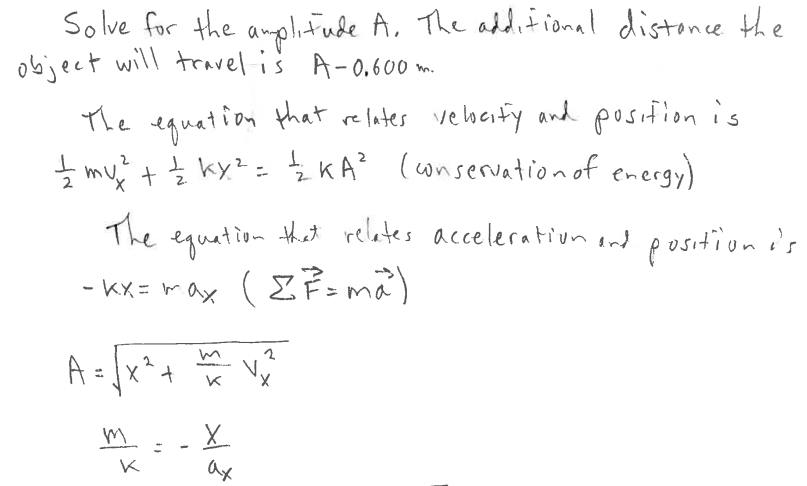 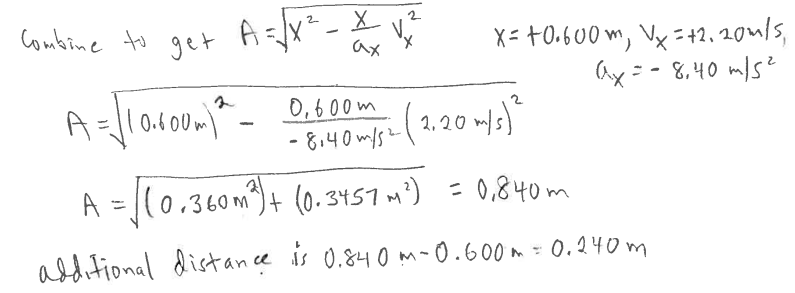 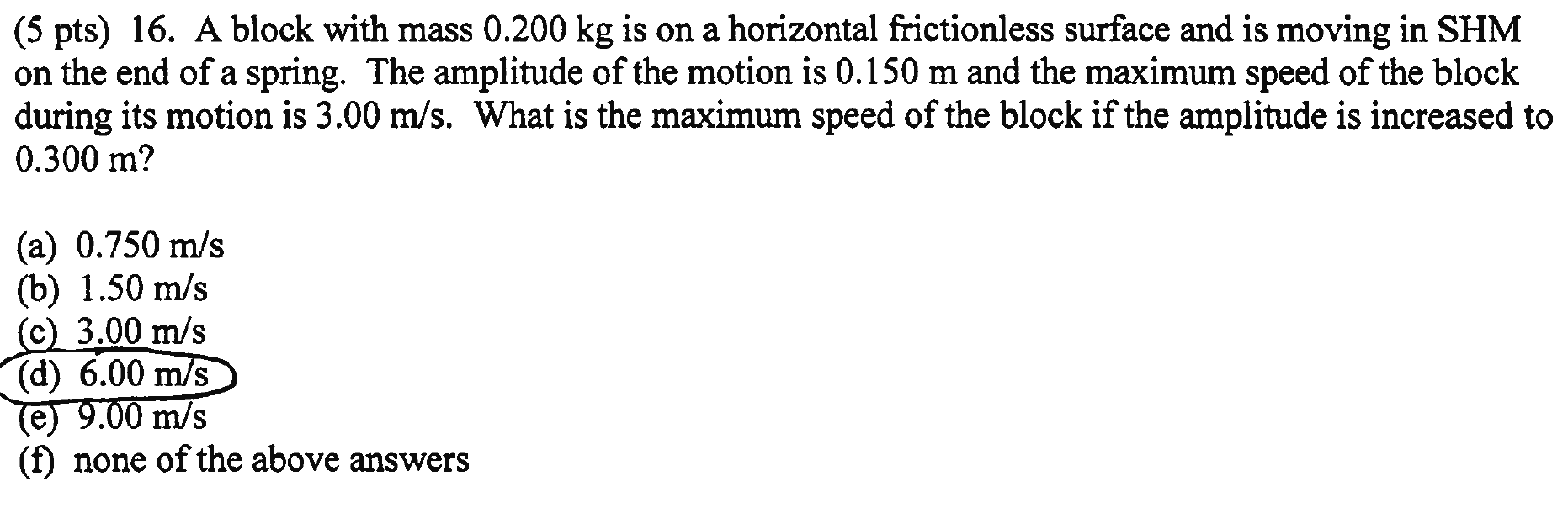 Clicker question
You construct a spring–glider system that oscillates with simple harmonic motion at a frequency f. If you replace the glider with one having one-fourth the mass, what is the system's new frequency?
a)	f
b)	2f
c)	1/2f 
d)	1/4f
© 2016 Pearson Education, Inc.
[Speaker Notes: Answer: b) 2f]
Pause and Consider Our Terminology –Figure 11.15
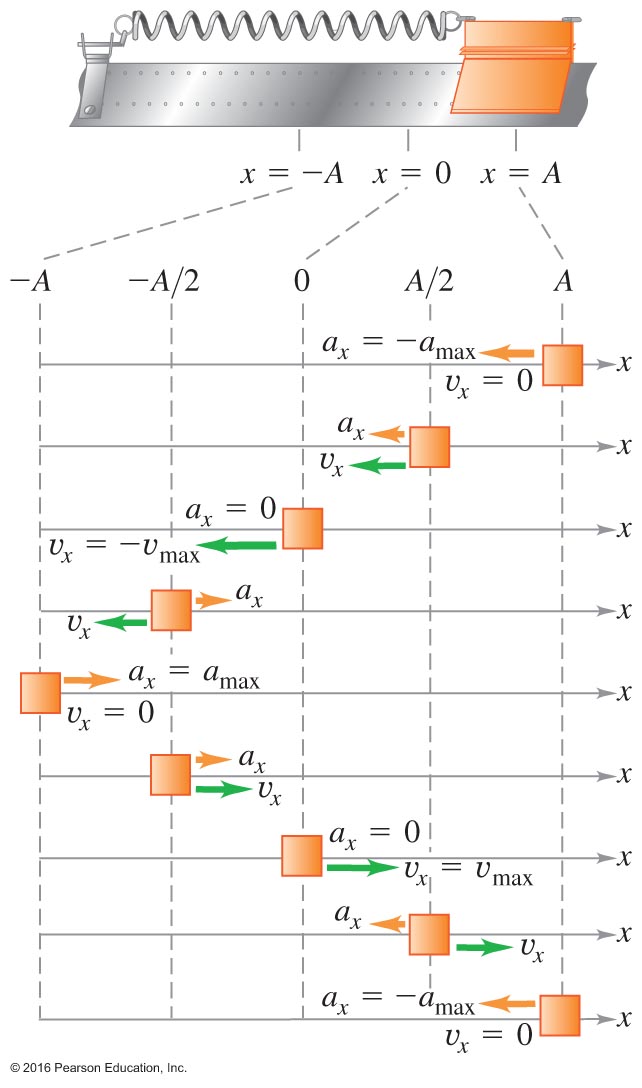 Oscillation
Restoring force
SHM
Hooke's Law
Amplitude (A) … in meters
Cycle 
Period (T) … in seconds
Frequency (f) … in 1/s or Hz
Angular frequency (   ) … in rad/s
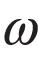 © 2016 Pearson Education, Inc.
Energy in SHM
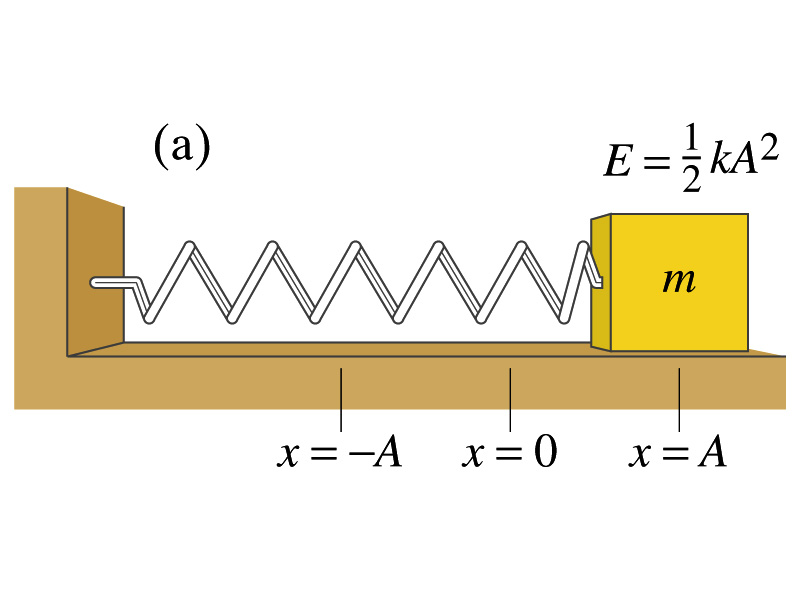 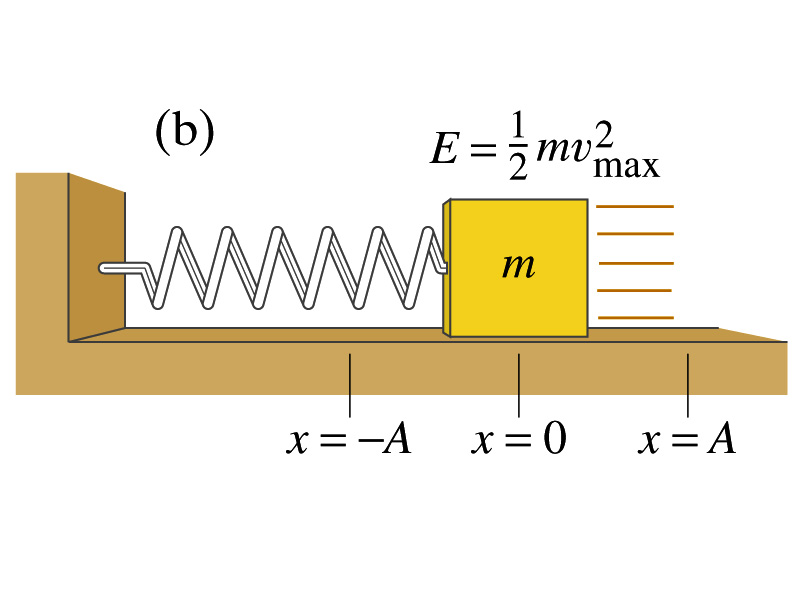 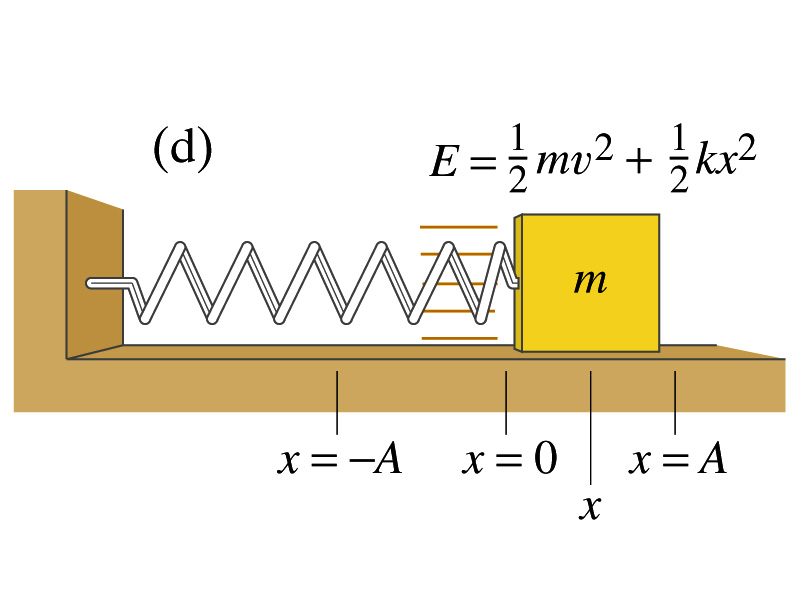 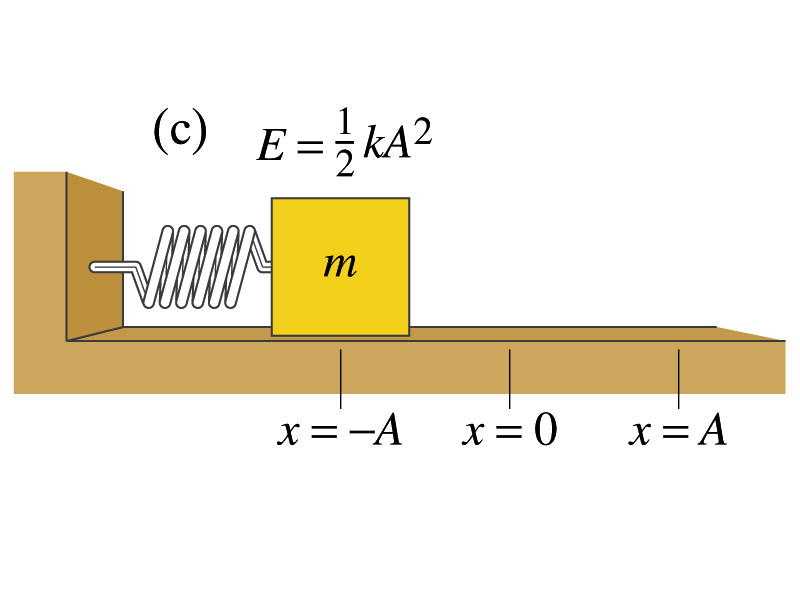 A force varying with distance is the basis of SHM
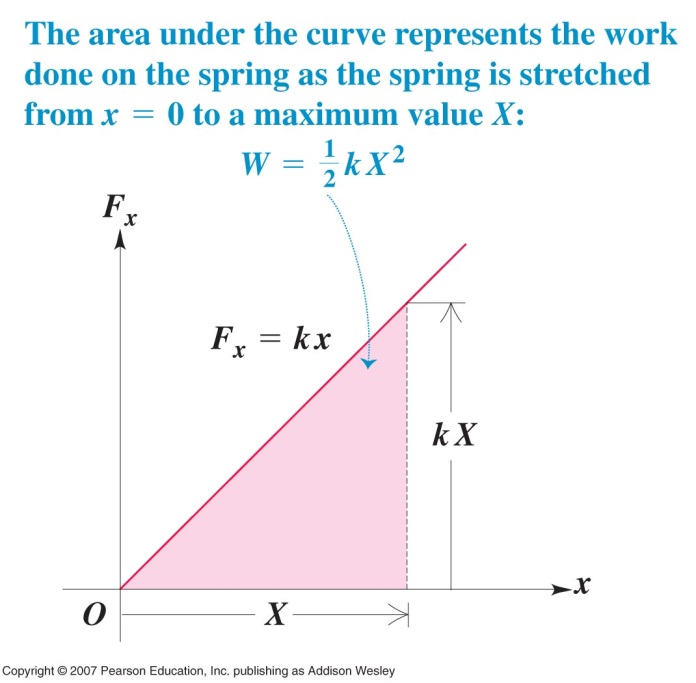 Energy in SHM  Energy Changes as the Oscillator Moves –Figure 11.17
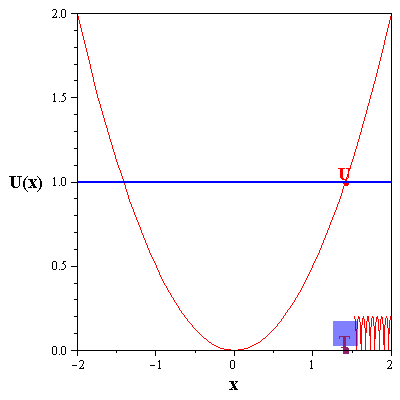 Energy is conserved during SHM and the forms (potential and kinetic) interconvert as the position of the object in motion changes.
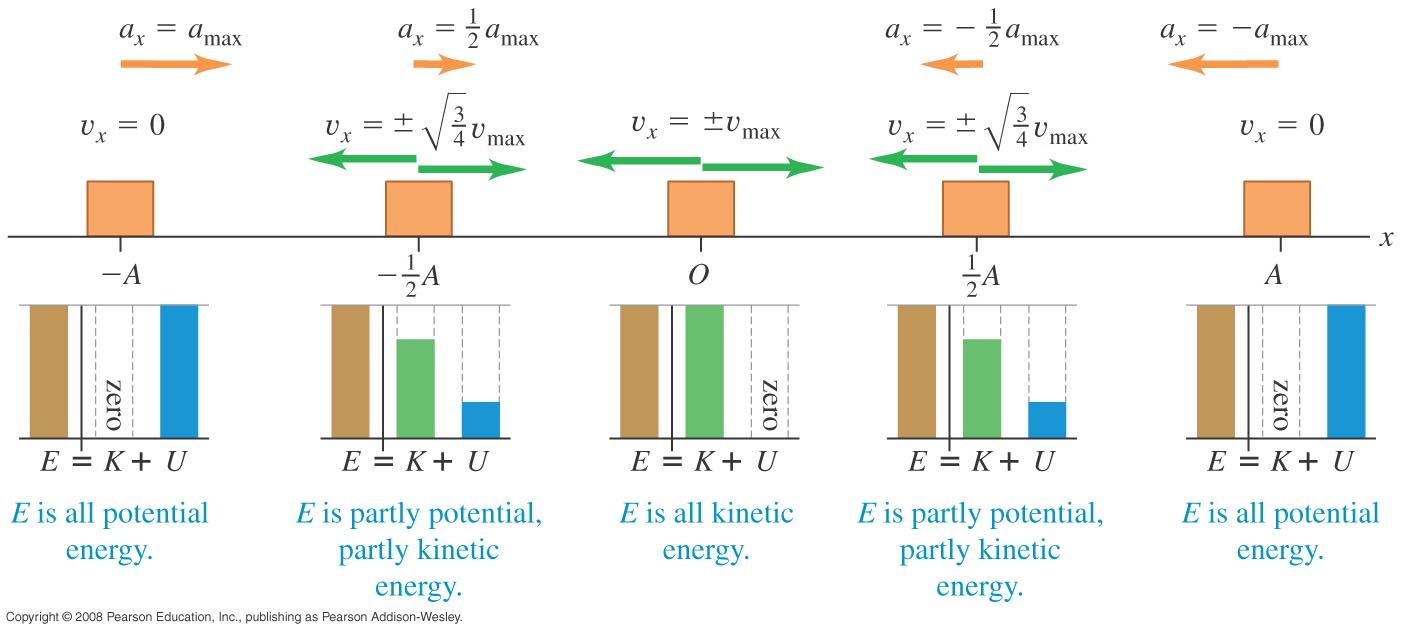 Energy Changes as the Oscillator Moves –Figure 11.17
Conserved in the absence of friction, energy converts between kinetic and potential.
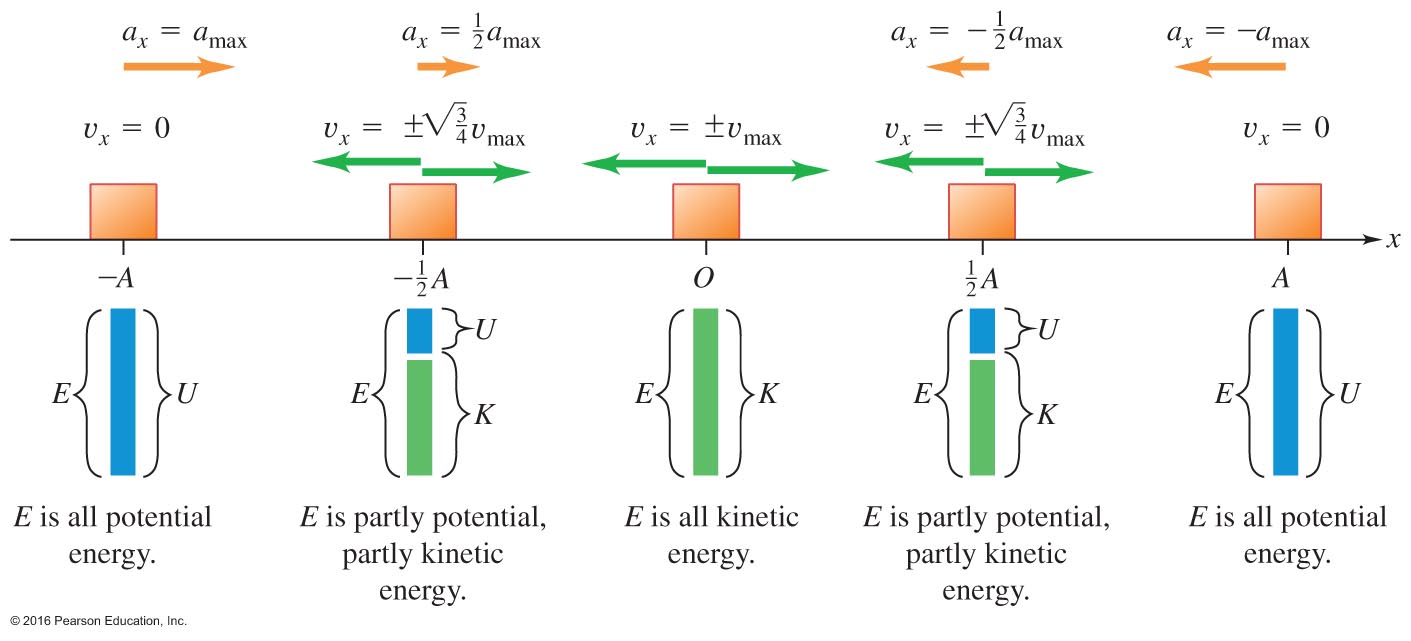 © 2016 Pearson Education, Inc.
A Problem Using an Air Track – Example 11.5
Refer to the solved problem on page 334.
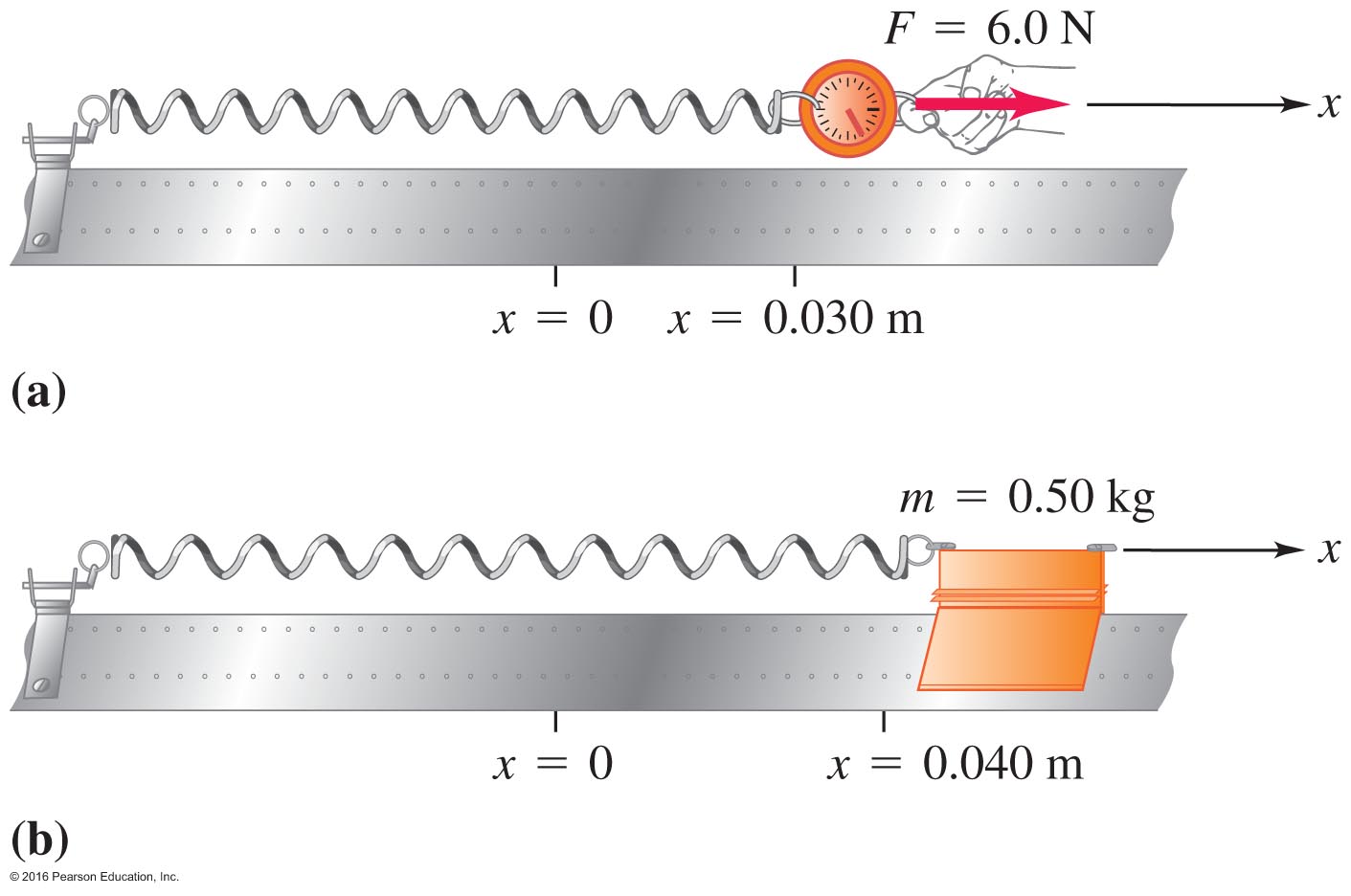 © 2016 Pearson Education, Inc.
Energy conservation in SHM
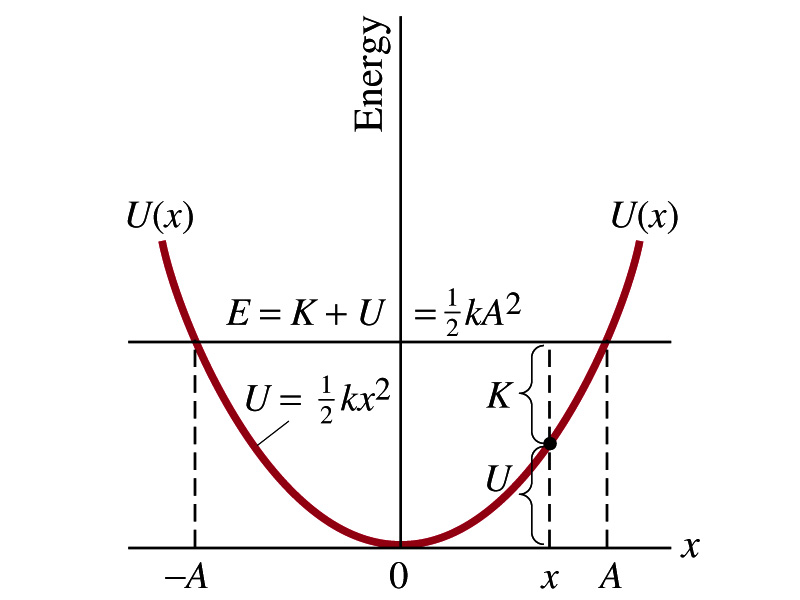 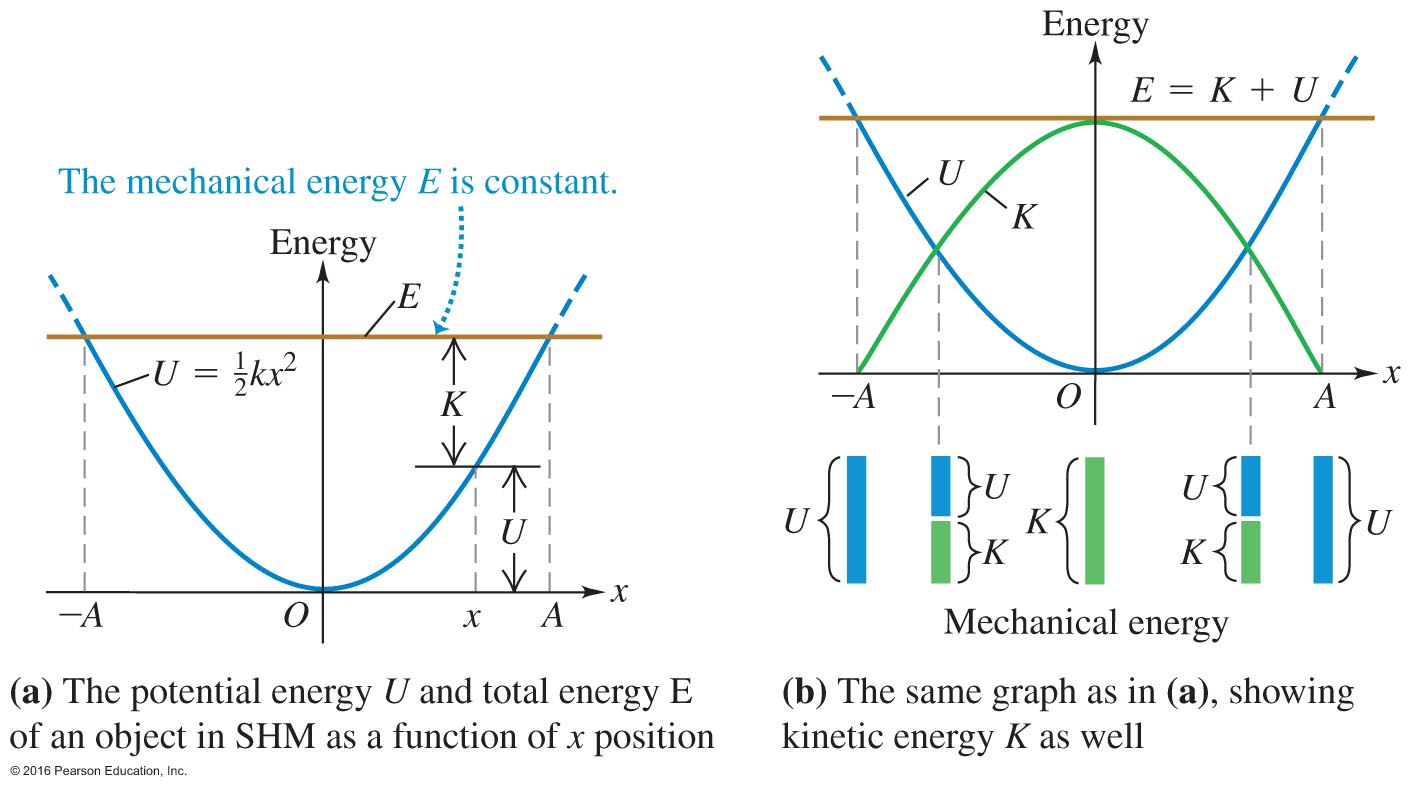 © 2016 Pearson Education, Inc.
[Speaker Notes: Figure 11.18]
Q14.6
Clicker question
This is an x-t graph for an object connected to a spring and moving in simple harmonic motion. At which of the following times is the potential energy of the spring the greatest?
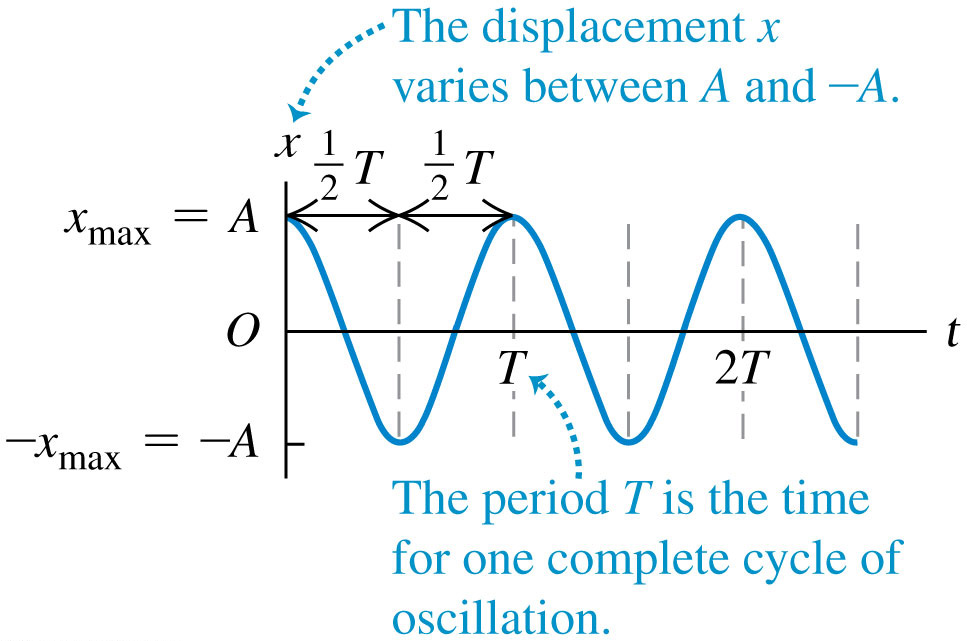 A. t = T/8
B. t = T/4
C. t = 3T/8
D. t = T/2 
E. Two of the above are tied for greatest potential energy.
[Speaker Notes: Answer: D]
Q14.7
Clicker question
This is an x-t graph for an object connected to a spring and moving in simple harmonic motion. At which of the following times is the kinetic energy of the object the greatest?
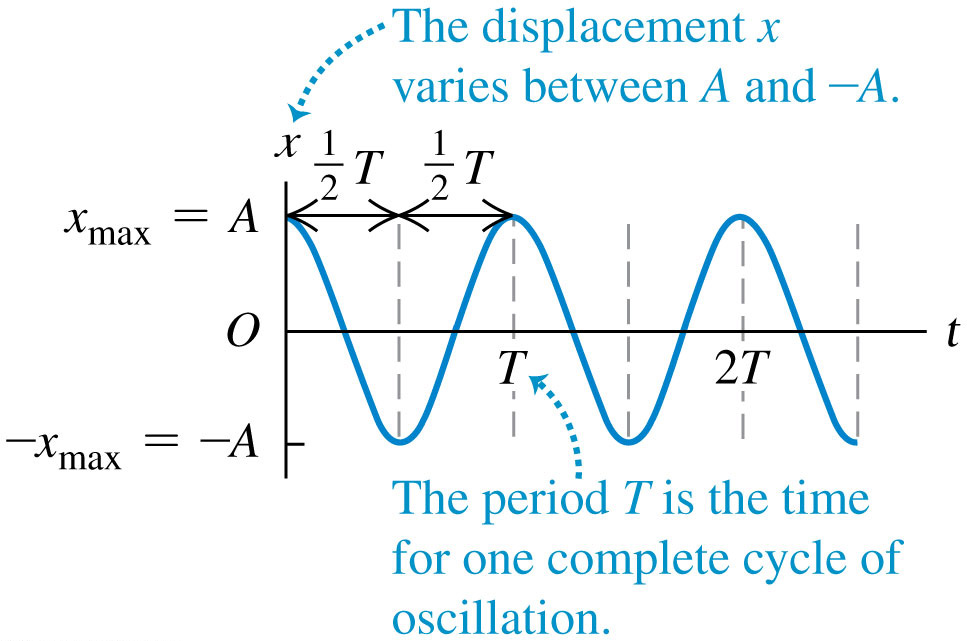 A. t = T/8
B. t = T/4
C. t = 3T/8
D. t = T/2 
E. Two of the above are tied for greatest kinetic energy.
[Speaker Notes: Answer: B]
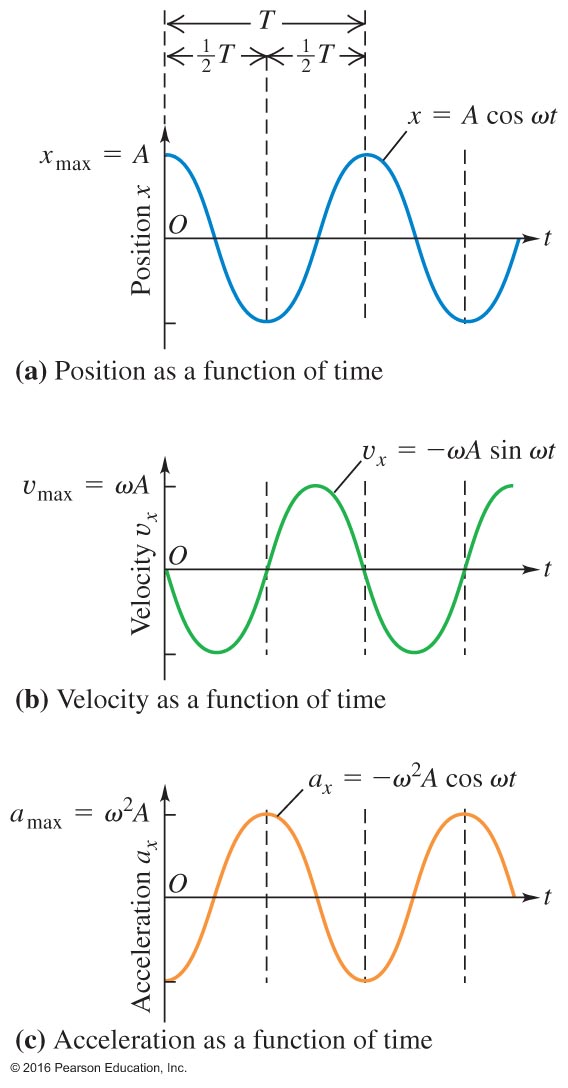 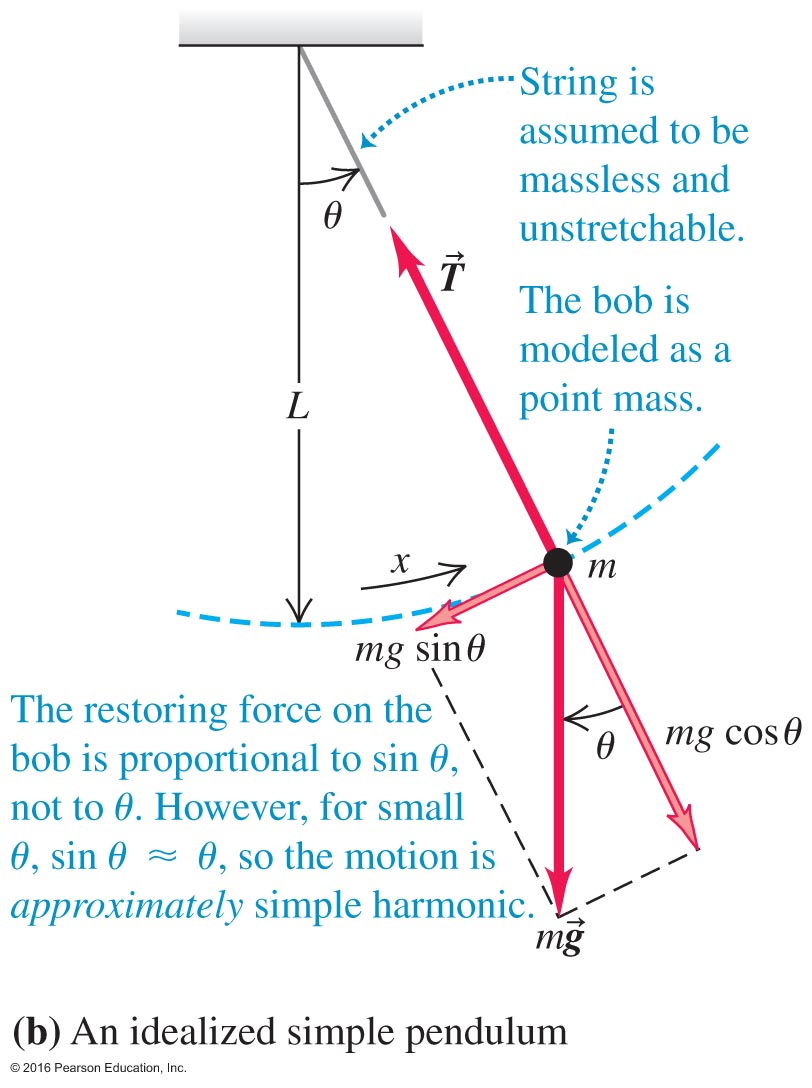 11.5	The Simple Pendulum
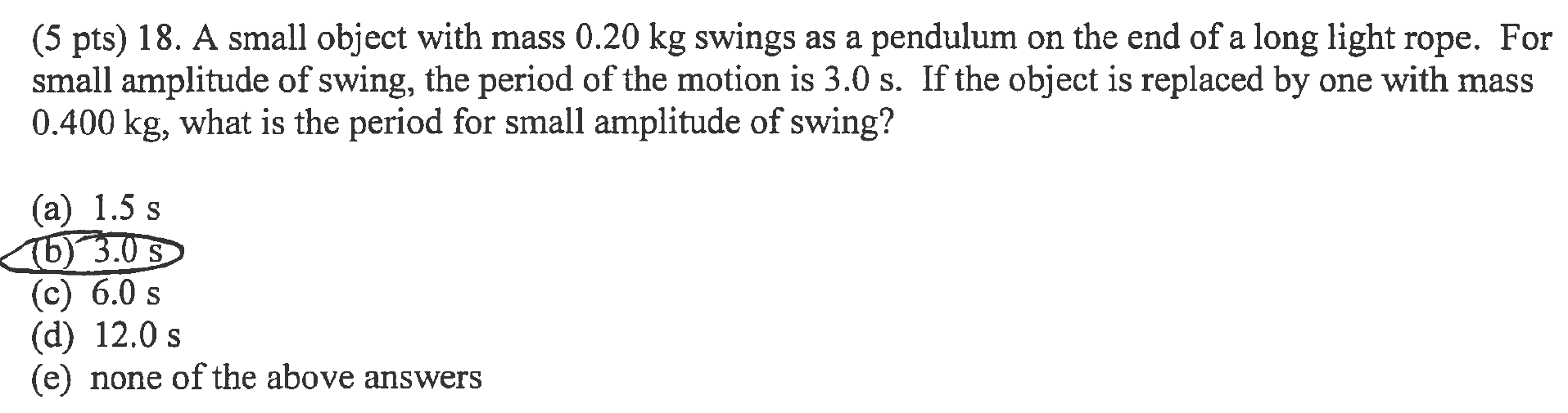 A Pendulum Undergoes Harmonic Motion –
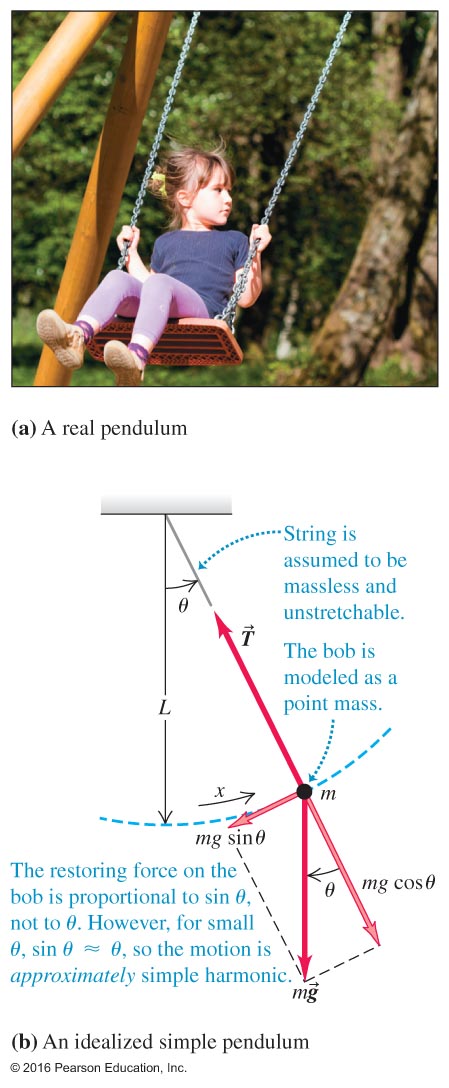 The pendulum is a good example of harmonic motion.
Oscillations depend on the length of the pendulum and the gravitational restoring, force BUT not the mass.
.
© 2016 Pearson Education, Inc.
mg
mg
L
L
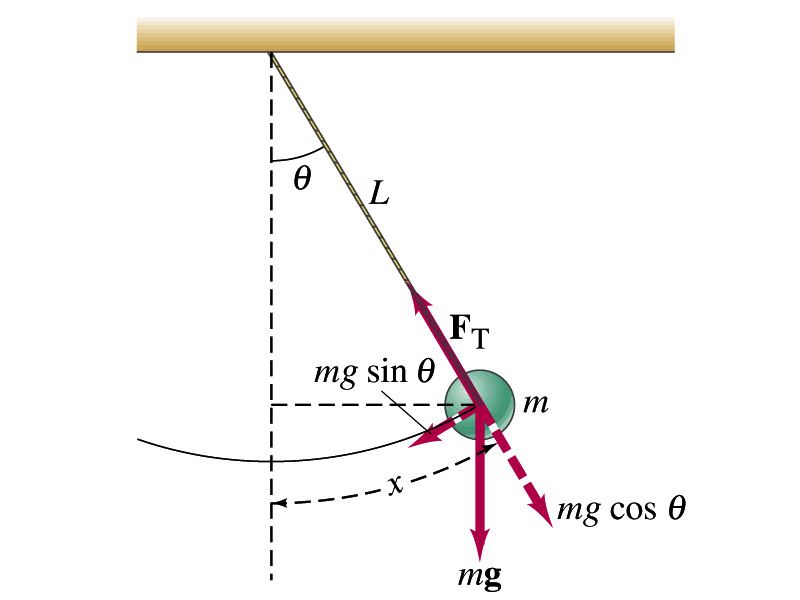 F = -mg Sin   -mg  
x = L 
F  -       x
F = -kx
k =
 = max Cos(t + )
g
k
 =       =
m
L
Note: mass doesn’t enter
          amplitude doesn’t enter
Clicker question

Foucault pendulum at TAMU



L=25 m
L=10 m
L=30 m
L=35 m
[Speaker Notes: L=25 m]
Clicker question
You install two rope swings from a tree in your yard. The rope for swing A is 1/4 as long as the rope for swing B. Assuming they behave like ideal pendulums, how do their periods compare?
a)	TA = TB
b)	TA = 1/2TB
c)	TA = 2TB
d)	TA =     2TB
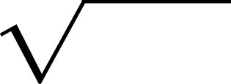 © 2016 Pearson Education, Inc.
[Speaker Notes: Answer: c) TA = 2TB]
What is the period of a pendulum on mars (g(mass)=3.71 m/s^2), if the period of this pendulum on earth is 1.6 sec.
SUMMARY
Periodic motion: motion that repeats itself in a defined cycle.
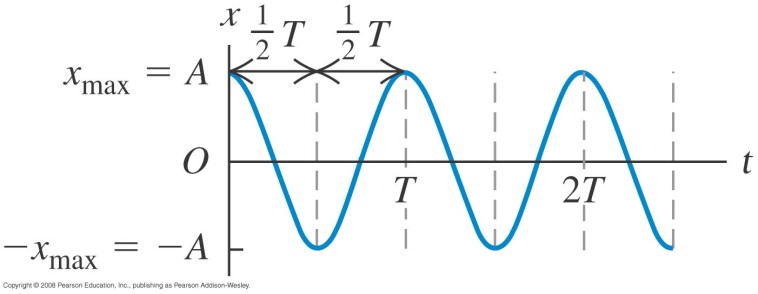 Simple harmonic motion: if the restoring force is proportional to the distance from equilibrium, the motion will be of the SHM type. The angular frequency and period do not depend on the amplitude of oscillation.
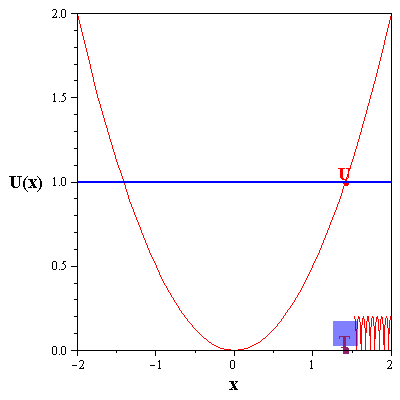 Energy in SHM:
Simple pendulum:
X versus t for SHM then simple variations on a theme
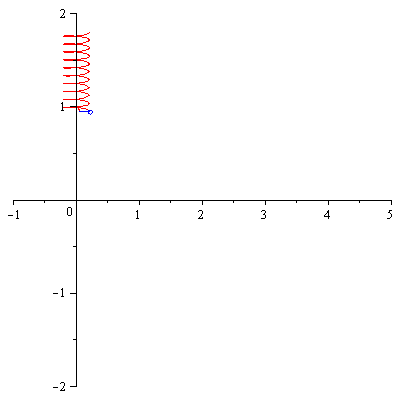 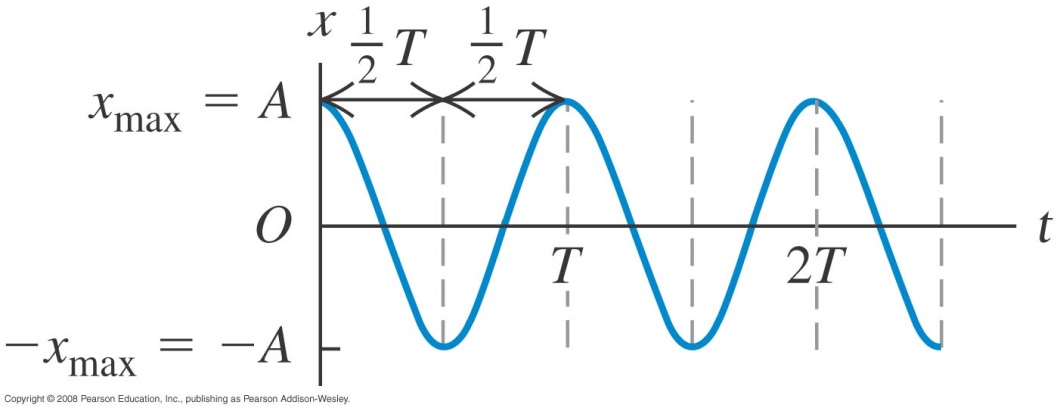 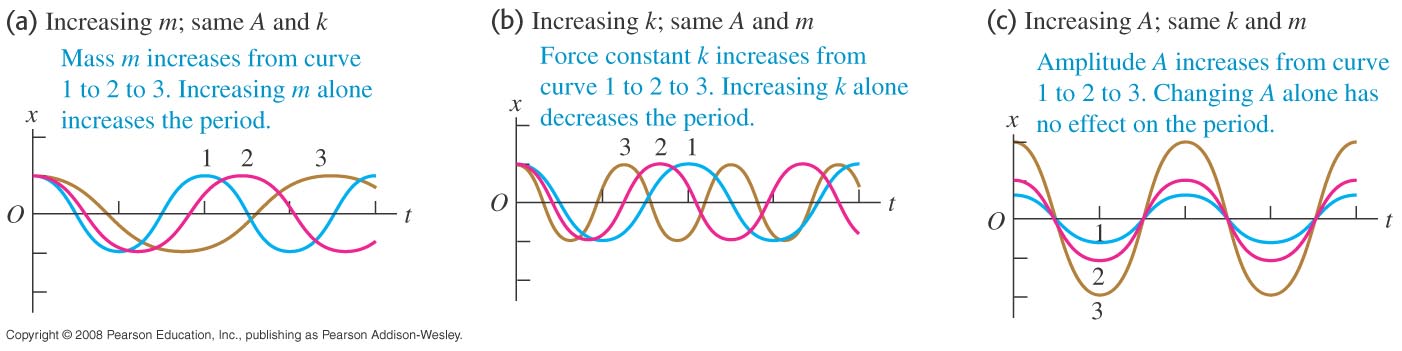 VERY IMPORTANT: frequency and period of oscillations DO NOT depend on the amplitude!!
Clicker question
Q14.9
A simple pendulum consists of a point mass suspended by a massless, unstrechable string. If the mass is doubled while the length of the string remains the same, the period of the pendulum
A. becomes four times greater.
B. becomes twice as great. 
C. becomes smaller by a factor of
D. remains unchanged.
E. decreases.
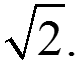 [Speaker Notes: Answer: D]
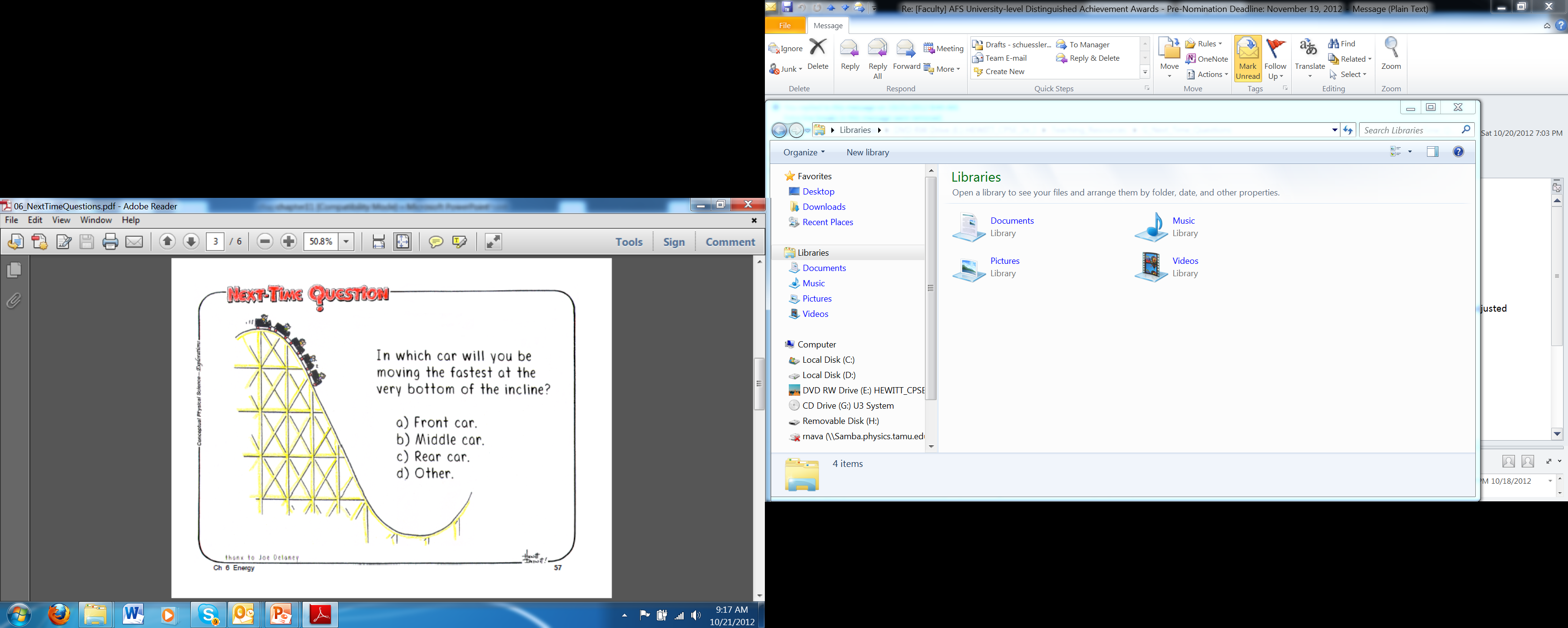 [Speaker Notes: b)Middle car    gravitational and centrifugal accelerations act longest an the center of gravity which is the middle car]
Office hours:

 Carlos Tuesday and Wednesday at1pm-2pm in MPHY 470
SI session on Sundays
'Jonah Dean' via 202331 PHYS 201 all <cs-phys201-202331@lists.tamu.edu>
​cs-phys201-202331@lists.tamu.edu
​SI session at 6:00 - 7:15 In ILCB 224, see you there!
Notification
There will be no attendance quiz on Thursday
I have updated the lecture for chapter 11
Carlos updated study guide for exam3
Series & Parallel Spring
Two identical springs are linked together first in series and then in parallel. A mass is hung from each configuration and the effective spring constant is measured and compared to the spring constant of a single spring.
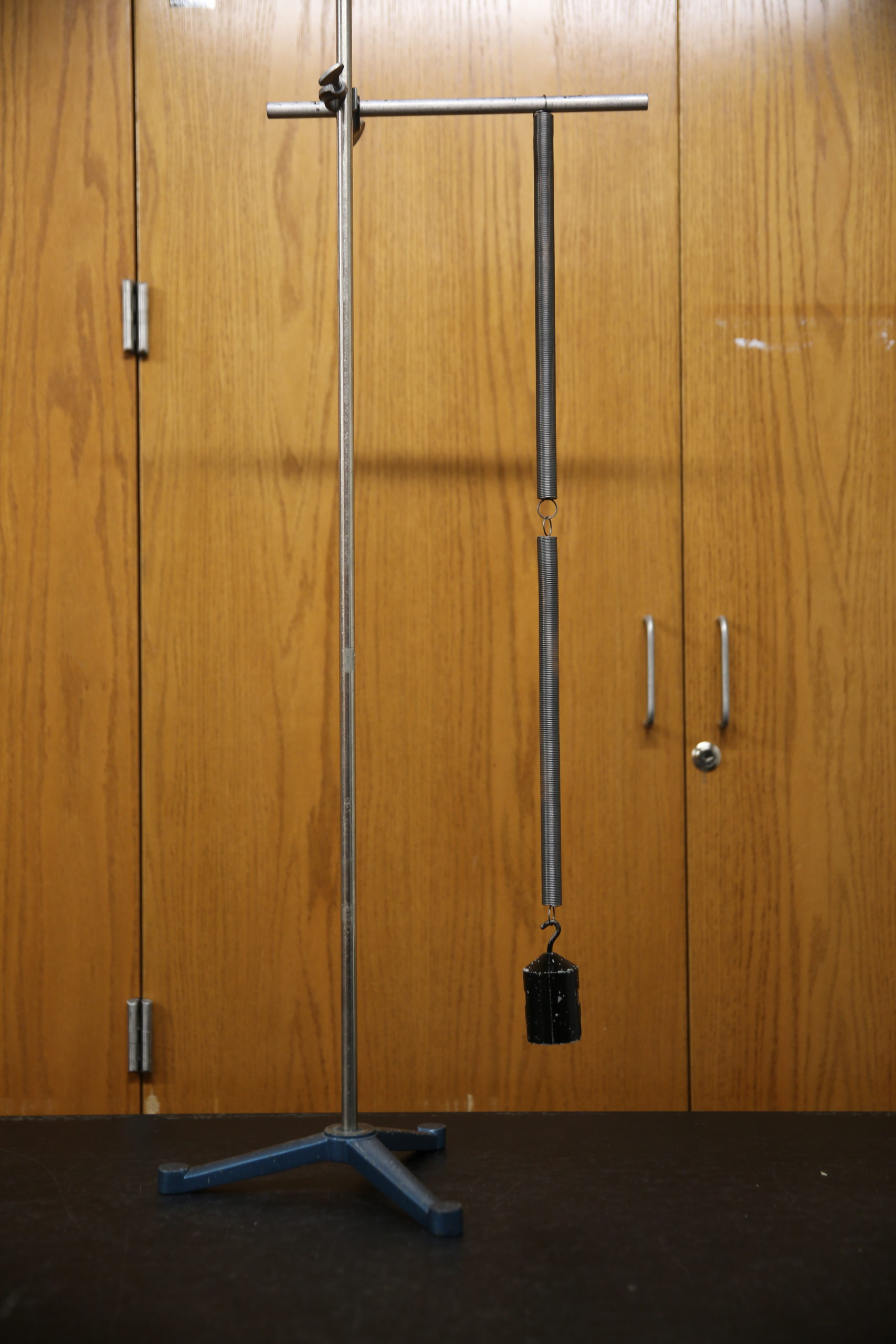 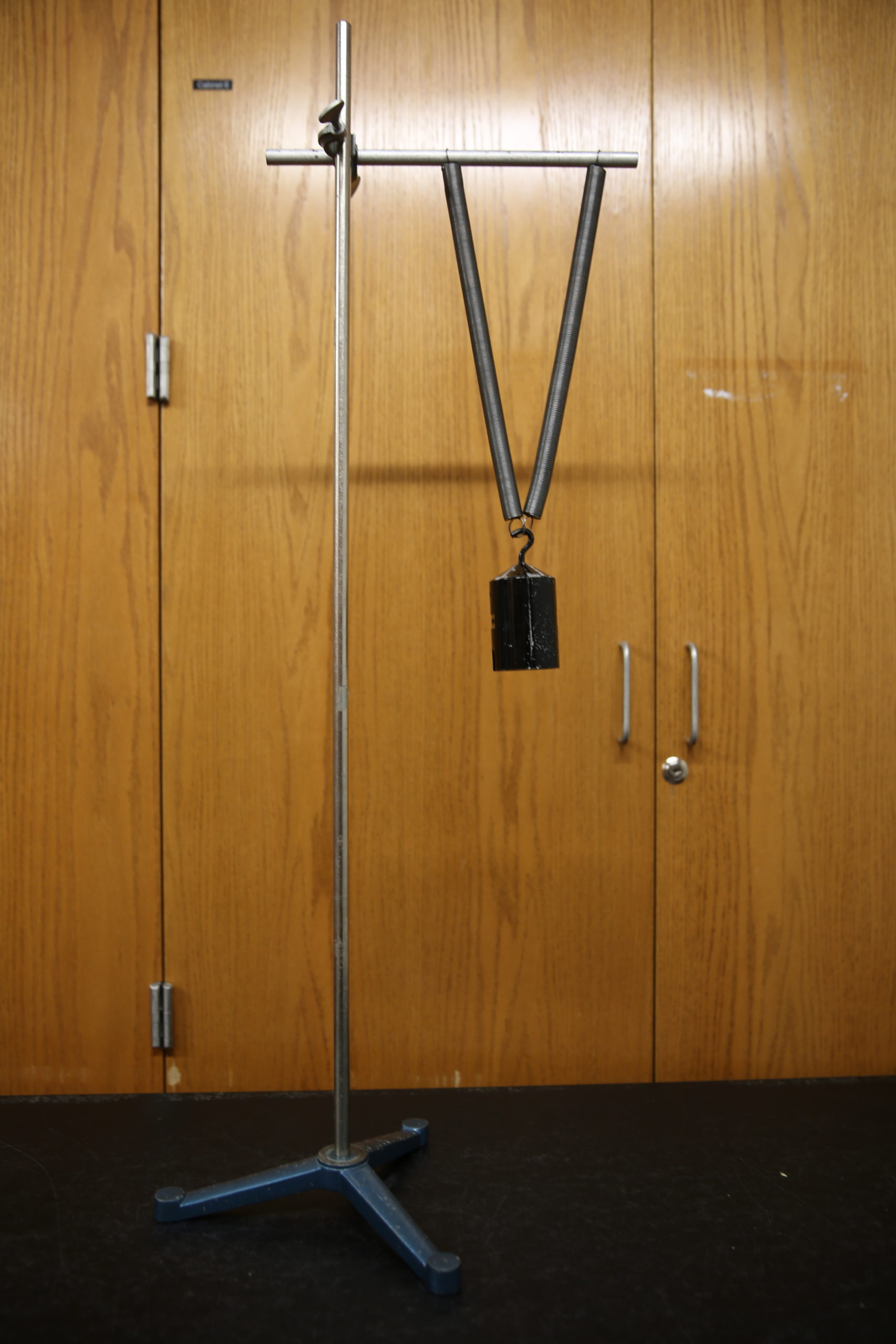 k (effective) is the same for 2 springs in series
k  (effective)  is different 2 springs in  parallel 
k  is constant for single spring